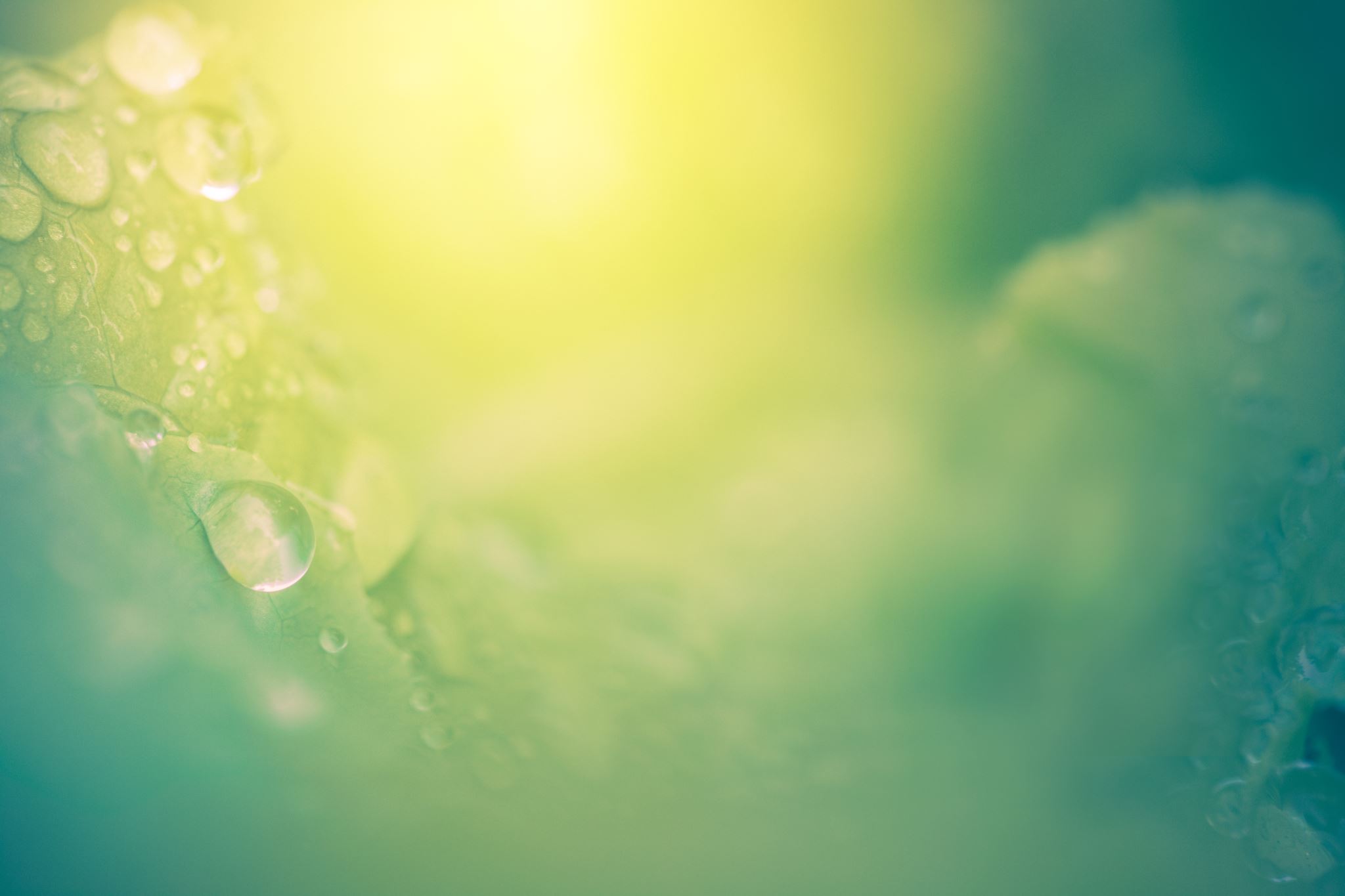 2019冠狀病毒病 (COVID-19)的爆發與疾病地理的研習
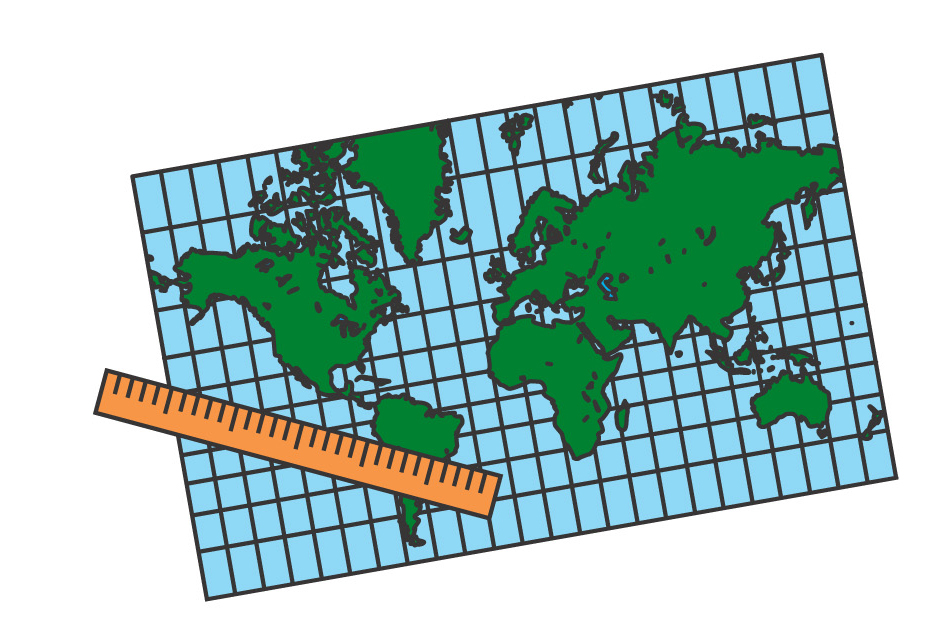 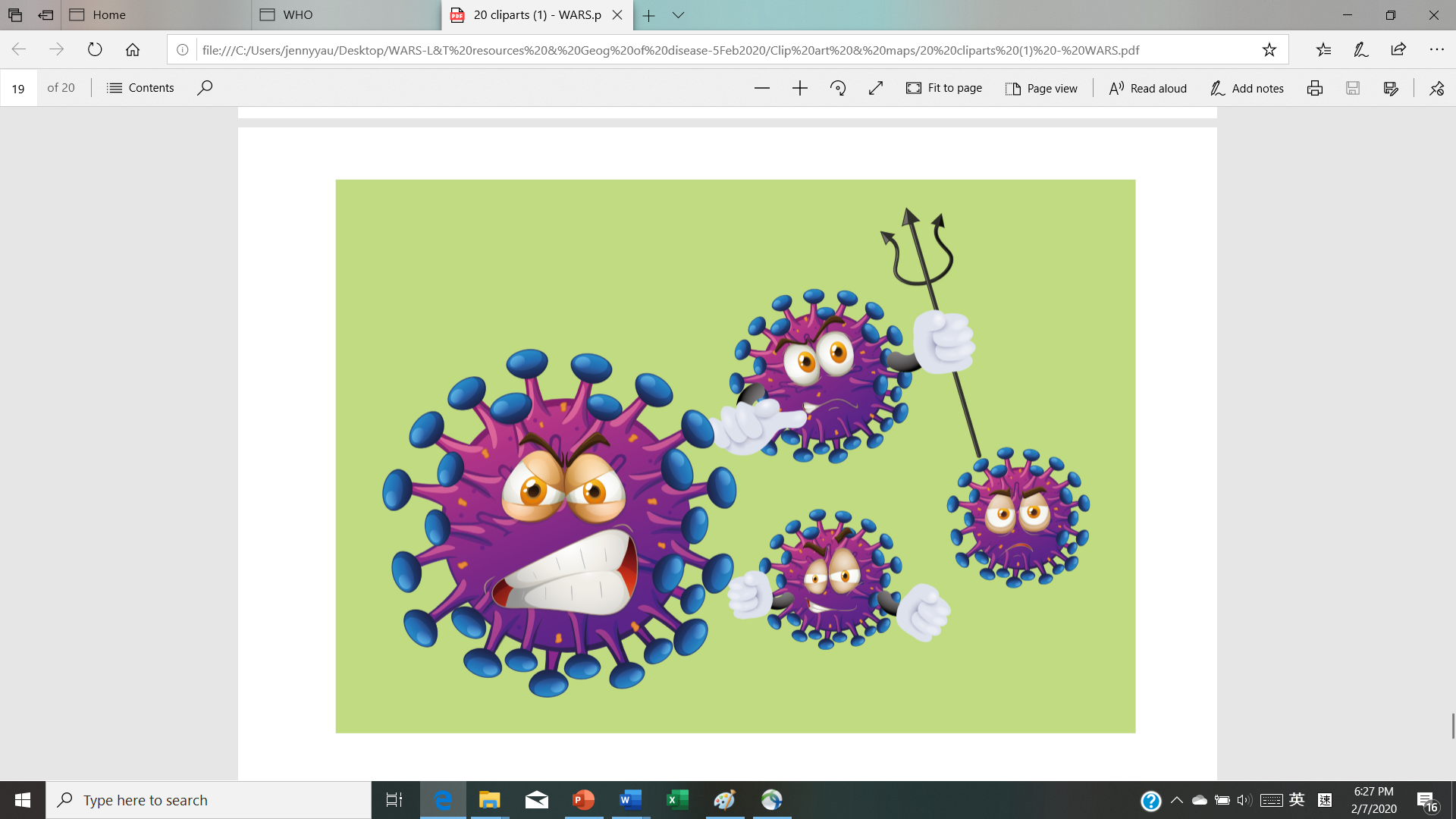 <初中地理科>
<教學簡報>
<教師版>
教育局 課程發展處
個人、社會及人文教育組
[Speaker Notes: jk]
(一) 簡介及背景 – 2019 冠狀病毒病
根據世界衛生組織 (World Health Organization) 網頁的資料顯示，中國湖北省武漢市於2019年12月31日發現了若干不明肺炎病例，而該病毒與任何其它已知的病毒皆不符。2020年1月7日，中國確認於湖北省武漢市所出現的病毒是一種新病毒，屬於冠狀病毒。世界衛生組織當時把這一種新病毒暫時命名為2019新型冠狀病毒（2019-nCoV）。
冠狀病毒是一個大型病毒家族，包括引起普通感冒的病毒，以及嚴重急性呼吸綜合症冠狀病毒和中東呼吸綜合症冠狀病毒等。
至2020年2月，世界衛生組織為因新型冠狀病毒而引起的疾病正式定名為“2019冠狀病毒病(COVID-19)”。
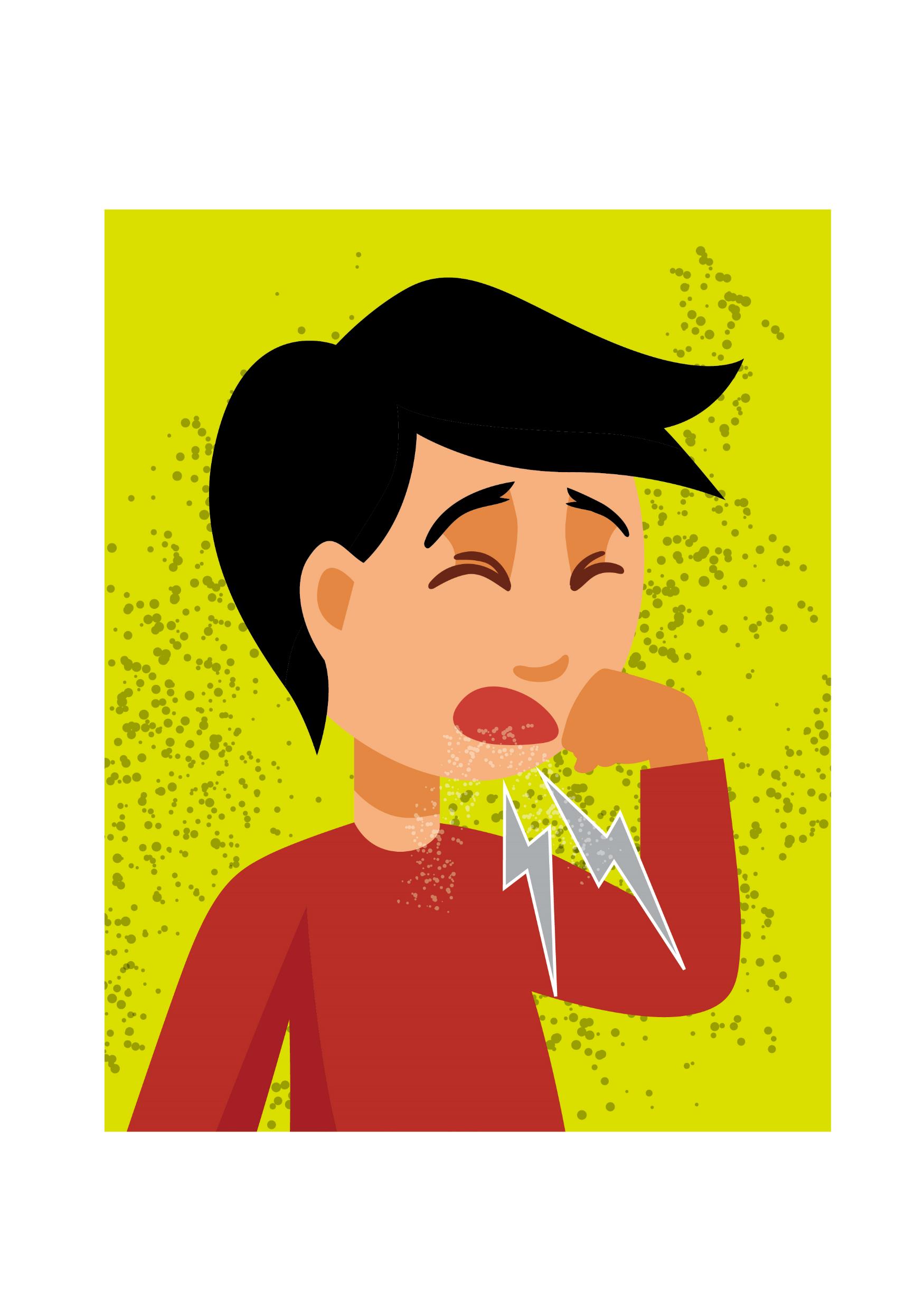 (二) 與中一至中三地理科課程的連繫
地理課程指引(中一至中三)內共有六個核心單元及六個選修單元供中一至中三學生研習
當中的一個選修單元 – “從地理角度看疾病 – 面對一個正在蔓延的危機”，把傳染病的研習引進了初中的地理科課程(即“疾病地理”的研習)
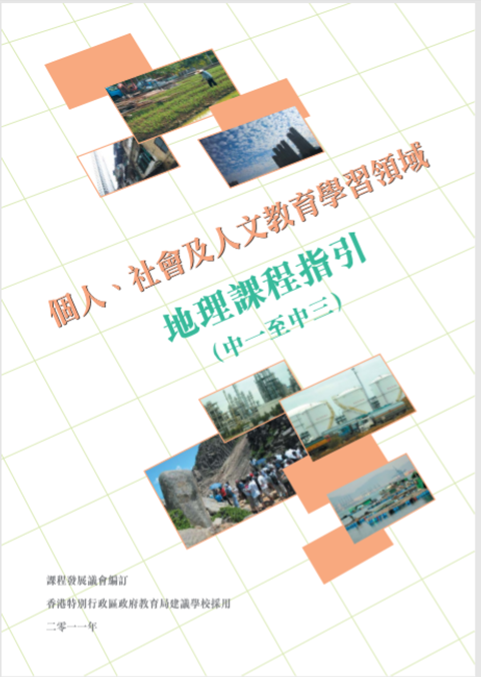 除了該單元的3個特定例子(流行性感冒、愛滋病及肺結核)，以及在其引言部分提及的非典型肺炎(俗稱 “沙士”)外，在2019年12月開始爆發及傳播的冠狀病毒病/新型冠狀病毒也可以是另一研習個案
地理有助從空間的角度解讀這正在蔓延的危機，並讓學生把學習得到的知識推而廣之，應用到其他課題中
學生在地理研習傳染病並不須要掌握深奧的醫學或病理學知識
研習重點是疾病(以冠狀病毒病為例子)的分布和蔓延的形態、住在不同疫區的民眾面對風險的反應和行為，以及在本地、國家和國際層面所應採取的疾控措施
地理技能方面，學生可透過繪製傳染病爆發和蔓延的地圖，學習如何識別形態、連繫和關係，並藉此發展多種地圖繪製和闡釋的技能
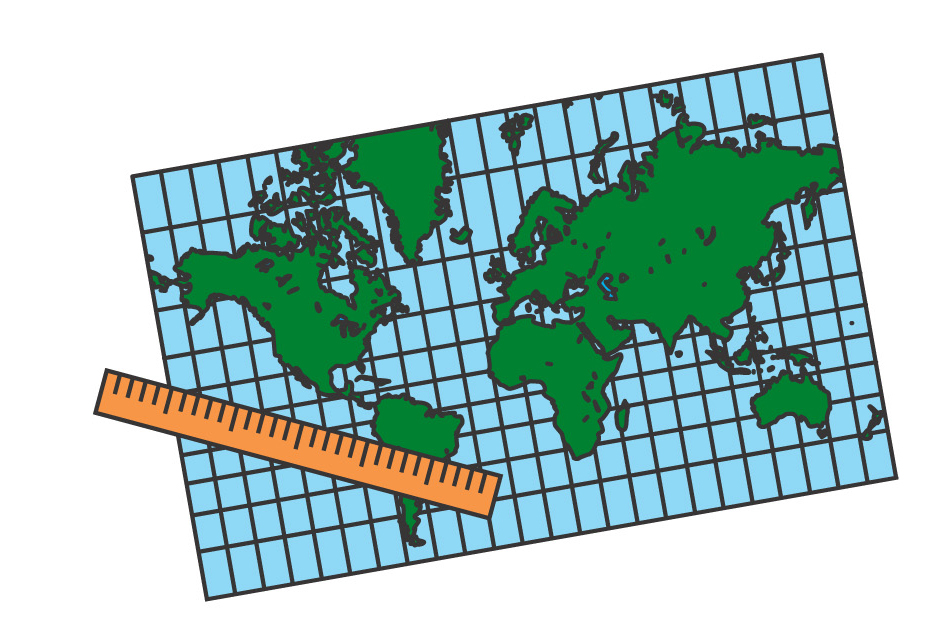 價值觀及態度方面，通過研習疾病地理，可培養學生的同理心，願意審視和反思個人作為社會一份子應如何為全球福祉而付諸行動
有關在初中地理科教授2019冠狀病毒病及疾病地理的詳情，請參看本簡報的第(三)部分及相關的學生工作紙
(三) 以冠狀病毒病 (COVID-19)作為例子研習疾病地理
研習問題指引：
冠狀病毒病爆發後的蔓延情況是怎樣的？ (知識及技能)
我們可以如何防止冠狀病毒病的蔓延及在本地傳播？ (知識)
為何我們應該關注受冠狀病毒病感染及影響的民眾？我們可以怎樣幫助他們？ (價值觀及態度)
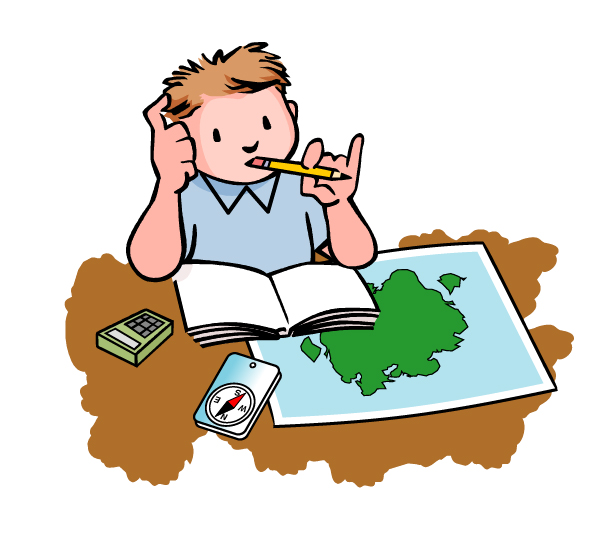 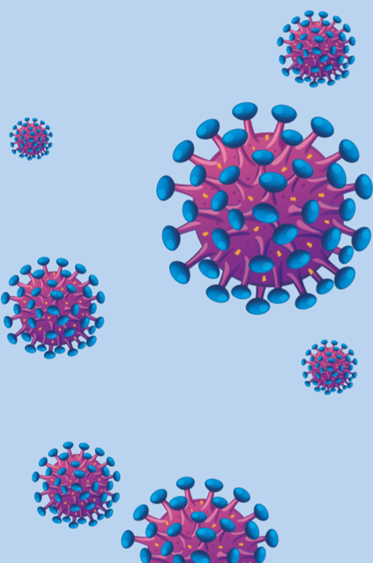 知多一點點… …
教師可根據本簡報最後部分的補充資料 (即46-53頁)，向有興趣學習多些傳染病資料的同學介紹其主要特徵 
[注意：學生如已在其他課題或渠道對傳染病有所認知，則無需重覆。或教師可介紹學生自行閱讀這部分的資料便可]
在中國哪個城市首先發現新的冠狀病毒病？
中國湖北省武漢市約於2019年12月至2020年1月向世界衛生組織通布出現新的冠狀病毒病(圖1)
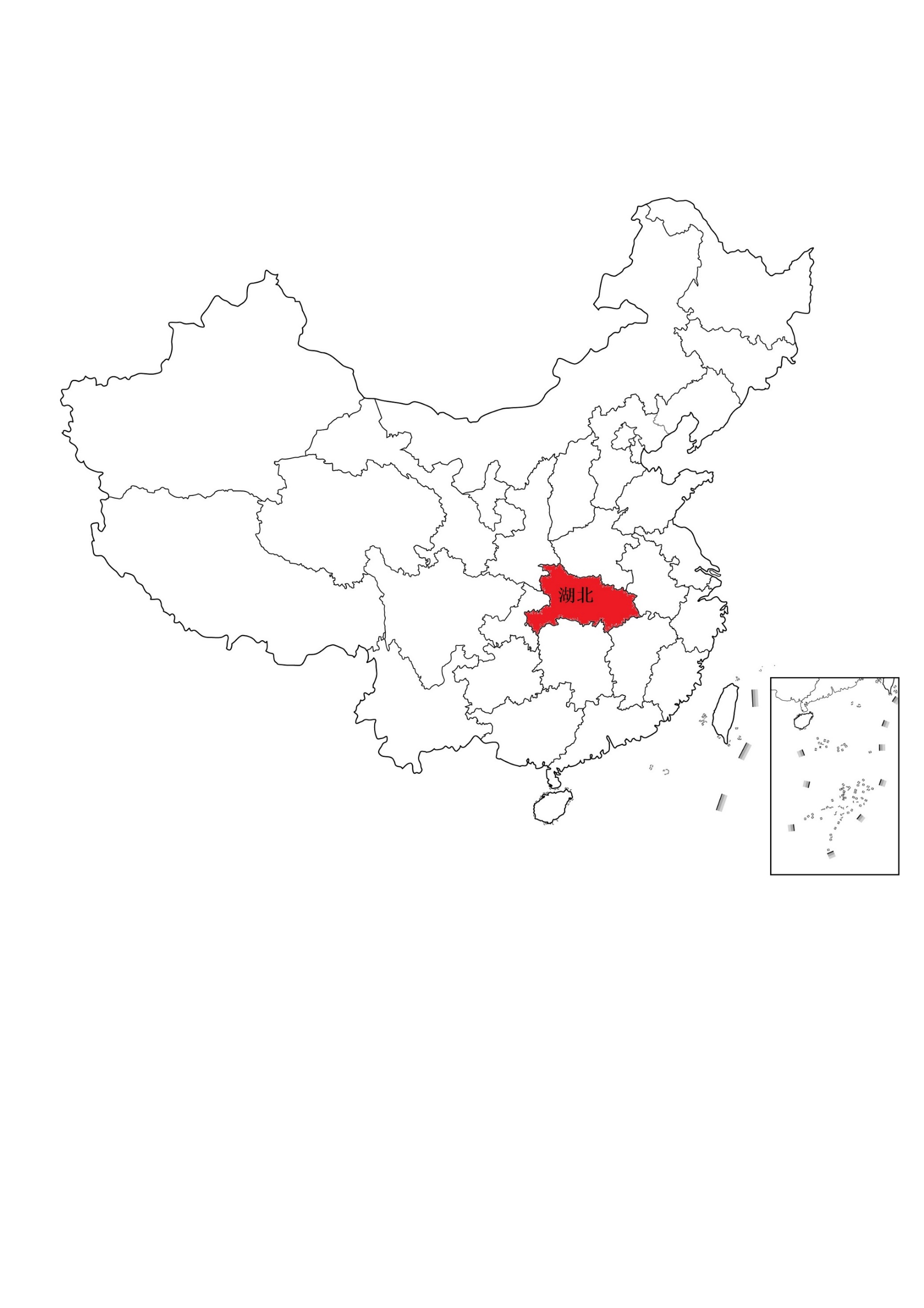 圖1
中國湖北省的區位
你知道武漢在哪裡嗎？
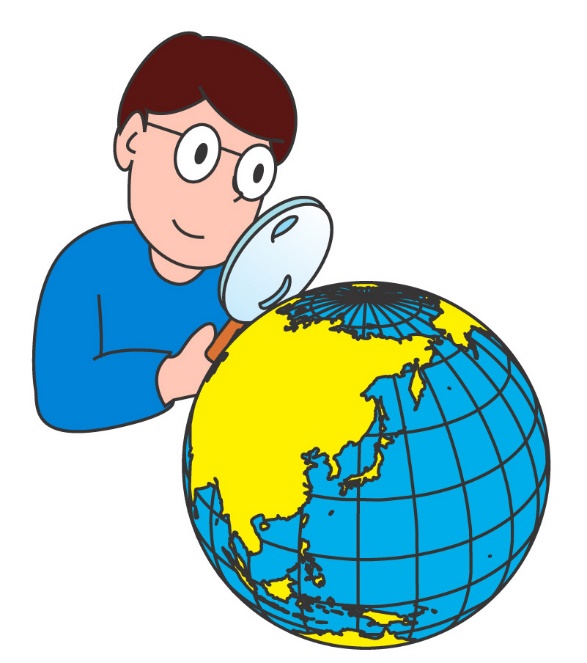 中國及武漢地理資料站
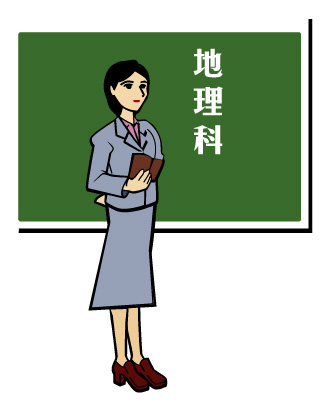 在以下的幾頁簡報，教師應先向同學介紹一些有關武漢，以至整個中國基本的自然及人文地理知識
(1) 武漢的區位及地形地勢
武漢
及湖北省
區點陣圖
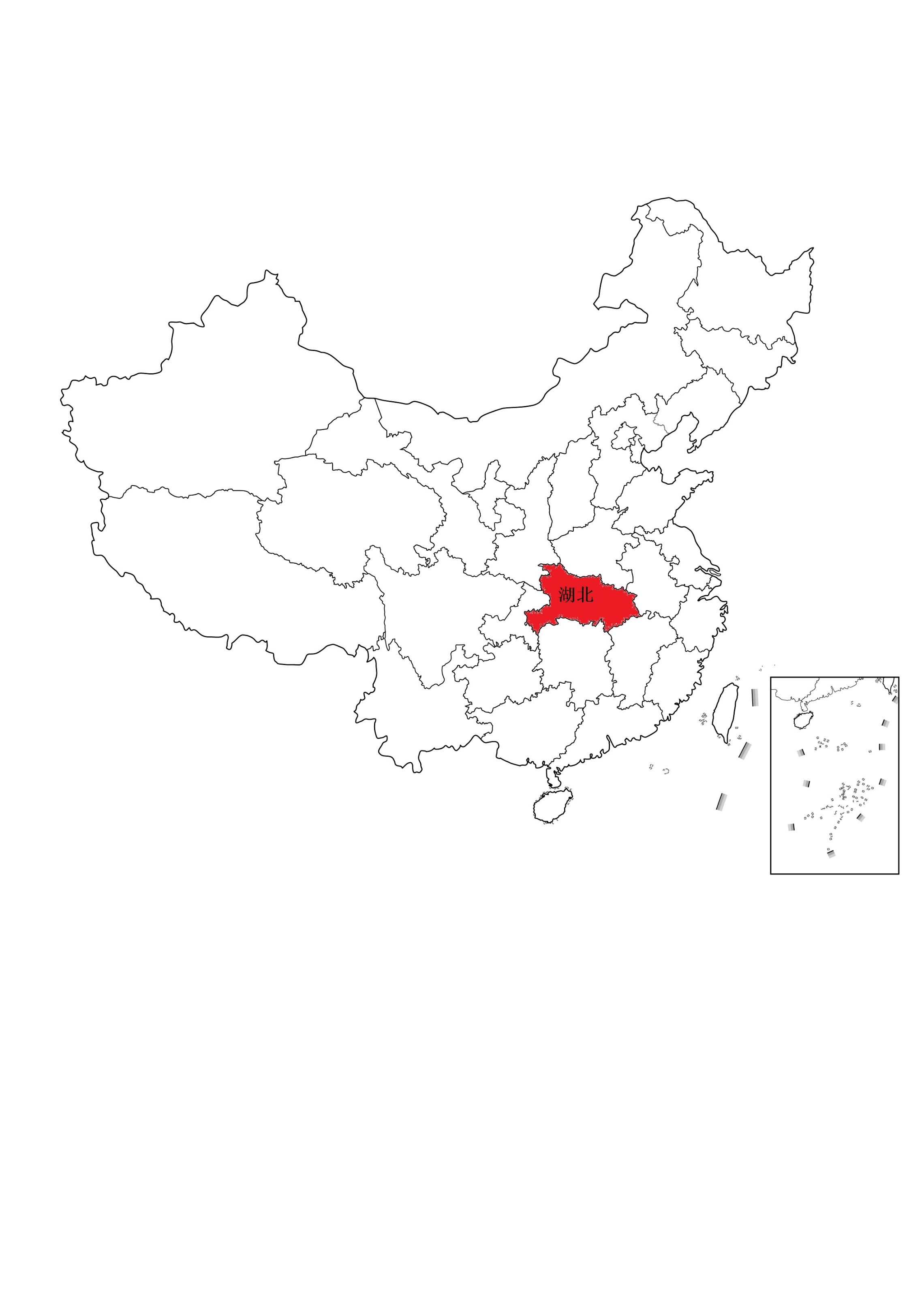 武漢
武漢的地理區位：
武漢市，簡稱「漢」，是湖北省的省會，   更是中國中部及長江中游地區的超級大城市，是中國中部的政治、經濟、科技和文化中心，更是全國的交通樞紐，四通八達。長江及其支流漢水穿越武漢的市區，將武漢一分為三，形成武昌、漢口及漢陽三個區域(武漢三鎮)的基本地理格局。

中國的三級地形地勢及武漢的一般地勢：
中國的地形地勢，複雜多樣，由西至東差異甚大，大致可分為三級階梯：
中國的三級地形地勢及主要河流圖(及相關資料)
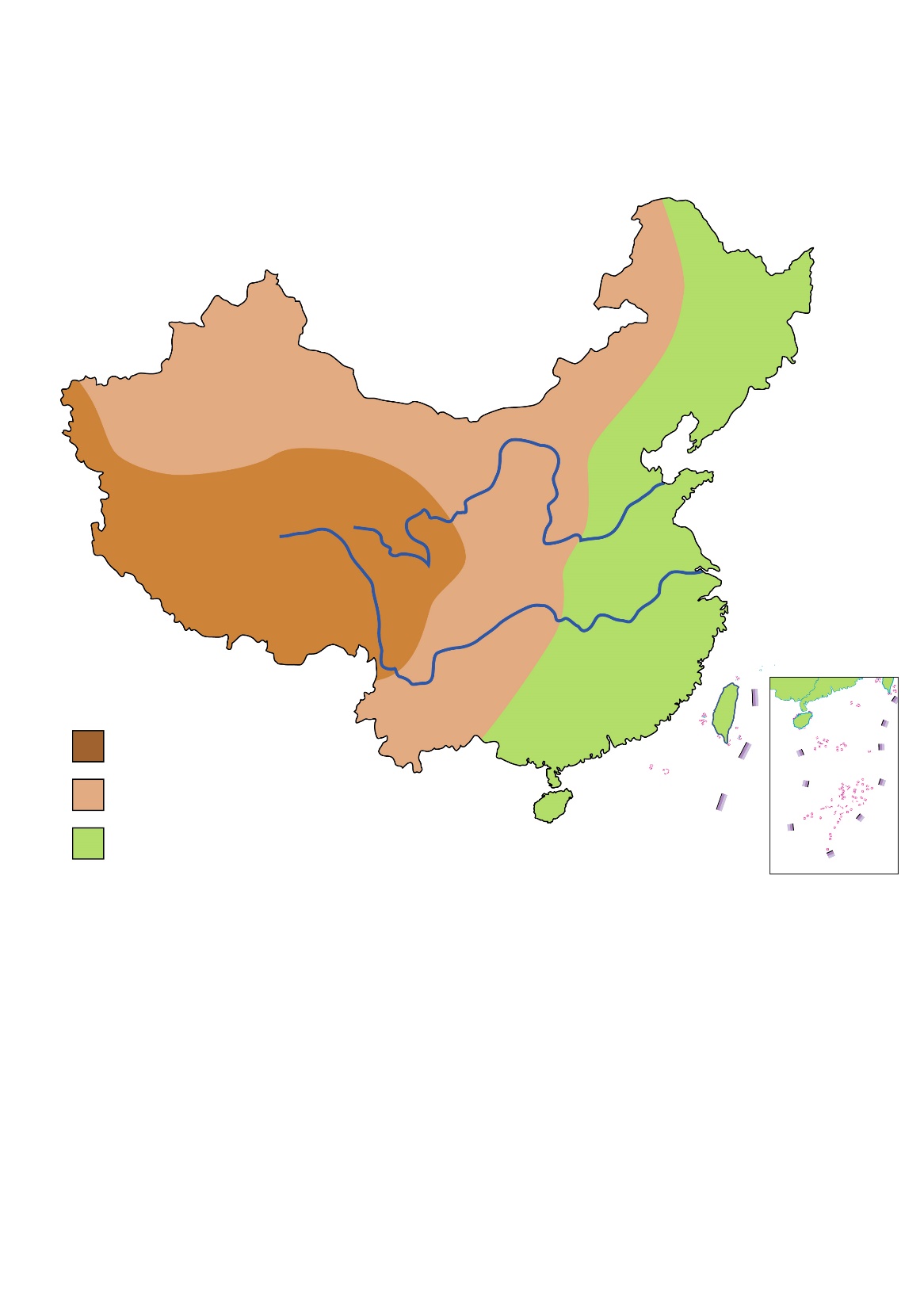 黃河
長江
圖例
武漢
第一級階梯
第二級階梯
第三級階梯
從上圖可見，中國的三級地形地勢呈現「西高東低」的大勢，而各級階梯的特徵及例子如下：
根據上述中國的三級地形地勢圖，武漢位於第三級階梯，地勢比較平緩。此外，中國的主要河流(如長江及黃河)的流向，也大致反映了中國西高東低的地形大勢(參看下圖)。而武漢位於長江中游，所以水量充足、土地肥沃、交通便利，故自古以來皆是中國人口聚居的理想地方
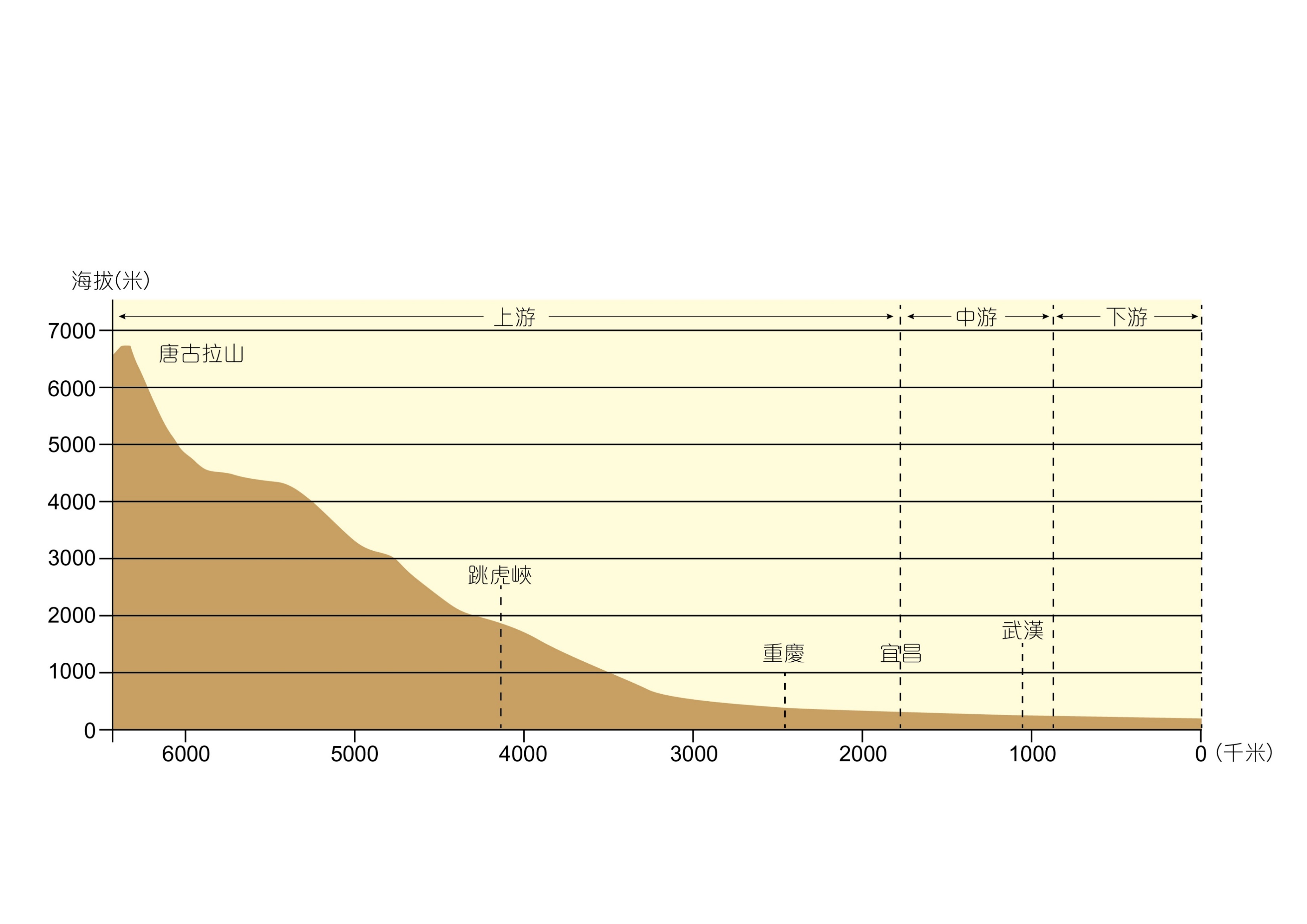 長江的剖面圖
<中國東面>
<中國西面>
(2) 武漢的氣候及人口
武漢屬亞熱帶季風氣候區，雨量充沛(全年降水量約1,110毫米)、日照充足、四季分明。一年中，常以1月的平均氣溫最低；而7月的平均氣溫則最高 (數據來源：《中國統計年鑑2019》)


 武漢2018年各月的平均氣溫 (攝氏度)
(數據來源：《中國統計年鑑2019》)

由於地理區位、地勢及氣候條件俱佳，武漢人口眾多。根據《武漢統計年鑑2018》，武漢全市於2017年的常住人口為約1,089萬人，而該年年末的戶籍人口卻只有8,536,517人
(3) 武汉在中国运输网络上的重要性
因为武汉是中国中部的地理中心城市，四通八达，所以，它亦发展成中国客运量最大的铁路、航空及公路的枢纽之一，更是中国最大的内河航运中心之一。
中国的高速铁路，是目前世界上最长、以及最快的高速铁路系统 。现已建成四条横贯东西和四条纵贯南北的高铁线路 (即四纵四横)。从现在到 2030年，中国计划将其高铁网络进一步扩展至八条东西线和八条南北线 (即八纵八横) ，以使其网络能覆盖中国中部及西部的更多地区。从高铁四纵四横及八纵八横中，武汉皆处于全国的中心区位，是一个超级运输枢纽
單在武漢市，就有三個超大的火車站 – 武漢、武昌及漢口火車站，包含有高鐵、城鐵及普通列車的服務，可達度十分高
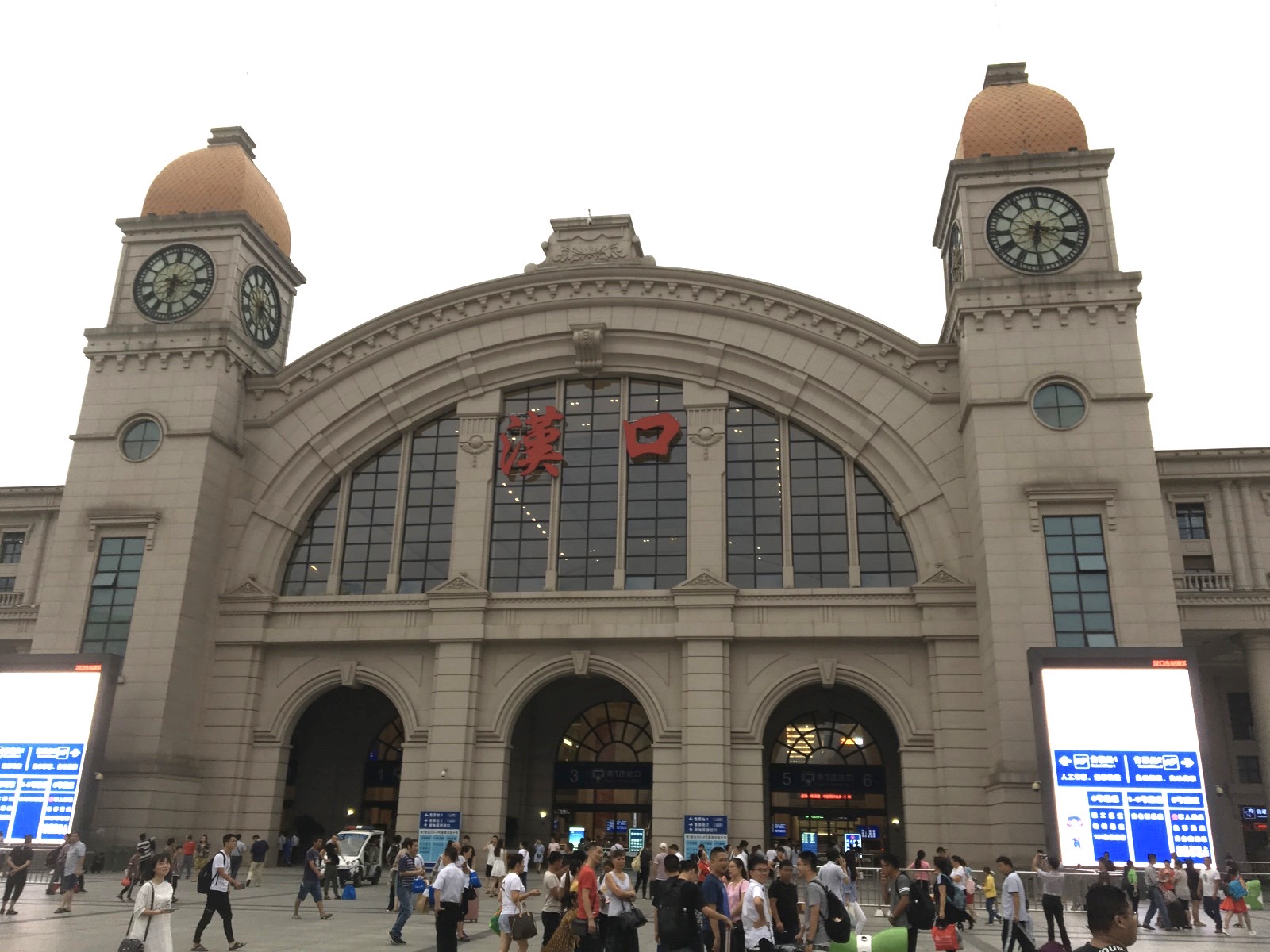 漢口火車站是中國全國最大的歐式火車站
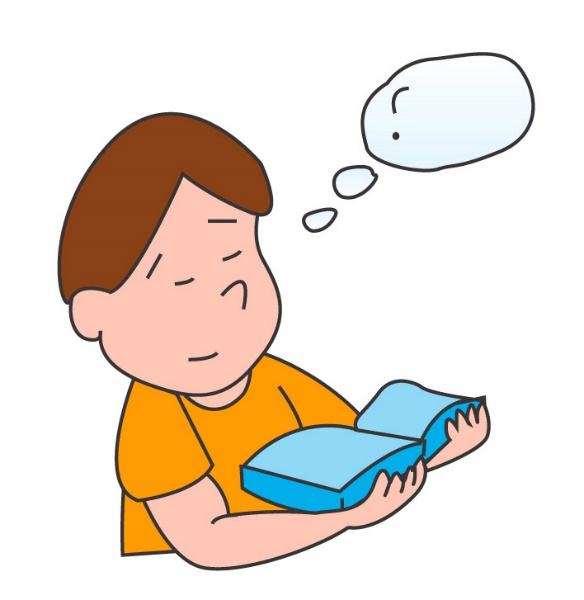 想一想
根據以上武漢的地理、人口及運輸網絡資料，你可否解釋為何冠狀病毒病在武漢爆發後會擴散得那麼快？
冠狀病毒病爆發後的蔓延情況是怎樣的？
根據世界衛生組織的資料 (https://www.who.int/emergencies/diseases/novel-coronavirus-2019/situation-reports) ，圖2顯示2020年1月20日冠狀病毒病的蔓延情況。
   現時的蔓延情況又是怎樣的？
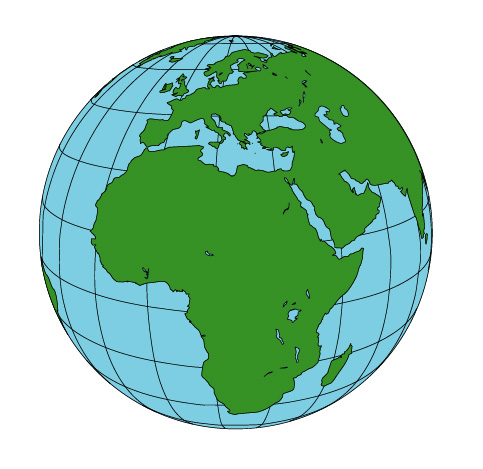 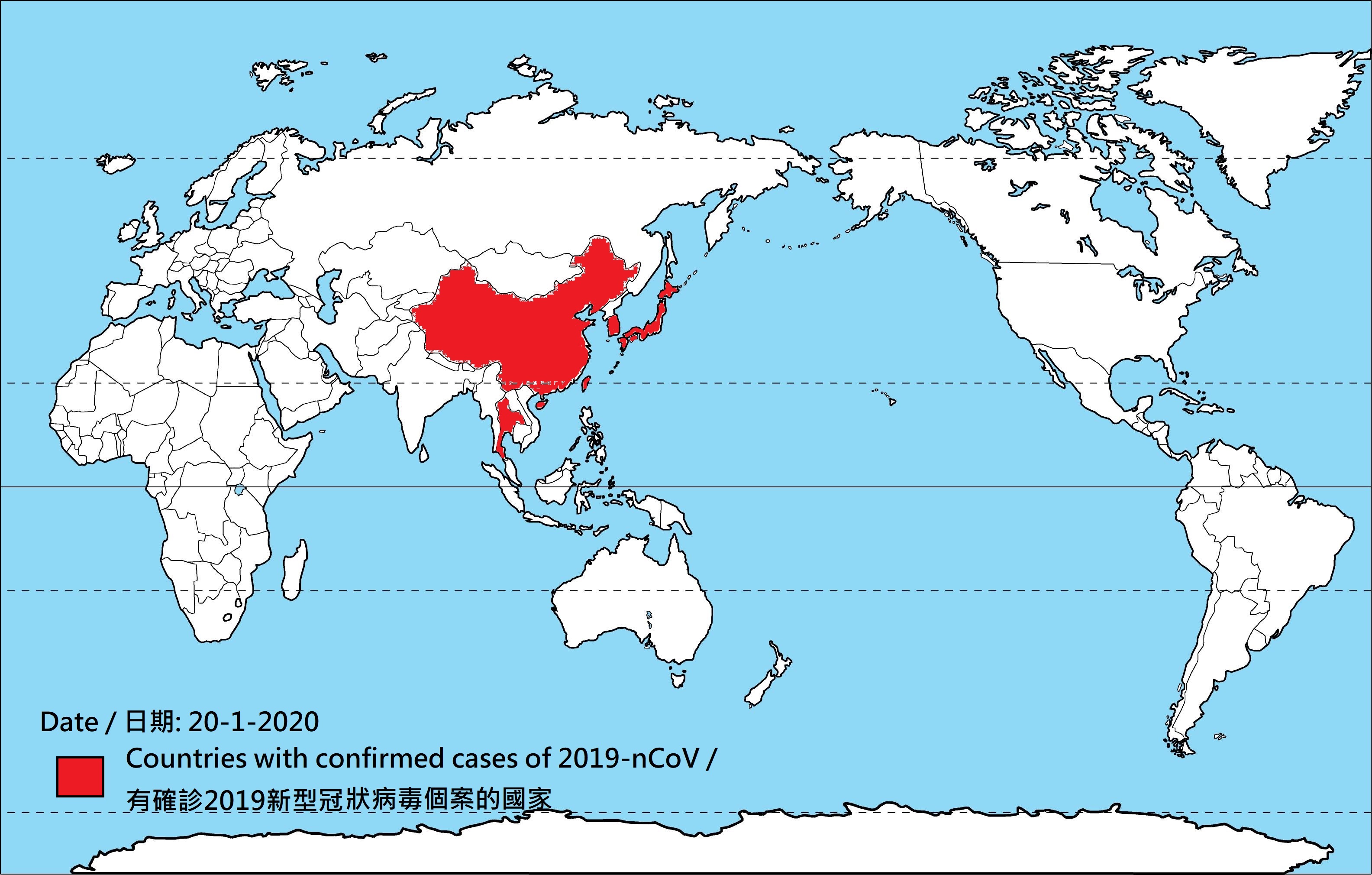 圖2  2020年1月20日有確診冠狀病毒病
       個案的國家
地理教師可利用一些經核實(如世界衛生組織及香港衛生署衛生防護中心)的數據，訓練初中學生一些基本的地理技能，特別是數據處理、展示及分析的能力
教師可利用網上有關世界各地的(1) 感染確診數字及(2) 死亡數字，引導學生利用不同的地理圖表及地圖來展示數據：
點示圖及比例符號圖 (例如可用來展示香港各區位的感染確診數字) [註：本地層面]
加插了棒形圖的地圖 (例如可用來展示中國各省的感染確診數字及死亡數字(即兩組數據)) [註：國家層面]
等值區域圖 (例如可用來展示全球各國的感染確診數字) [註：全球層面]
*教師應按其學生的能力、興趣及需要，而決定其學生需要繪畫以上何種圖表 / 完成學生工作紙中哪些部分
**藉著以上三種圖表的繪製，教師可同時帶出地理科中(1) 本地層面、(2) 國家層面 及 (3) 全球層面 的學習架構及分析概念，以及不同地區的互動關係
(1) 點示圖及比例符號圖簡介：
點示圖可顯示某些事物或現象(例如商店和銀行）的空間分布。我們可以使用相同大小的圓點或符號，如圖 3；也可以使用按比例大小不同的符號以顯示不同的數值（圖 4）
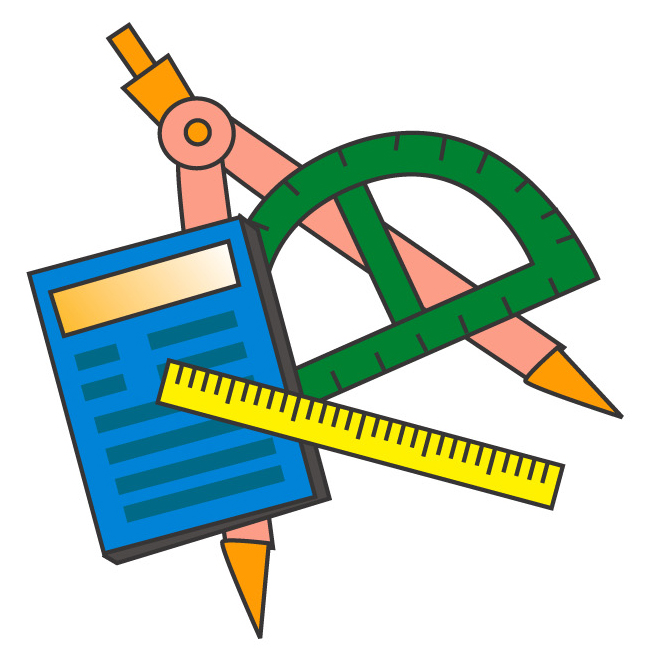 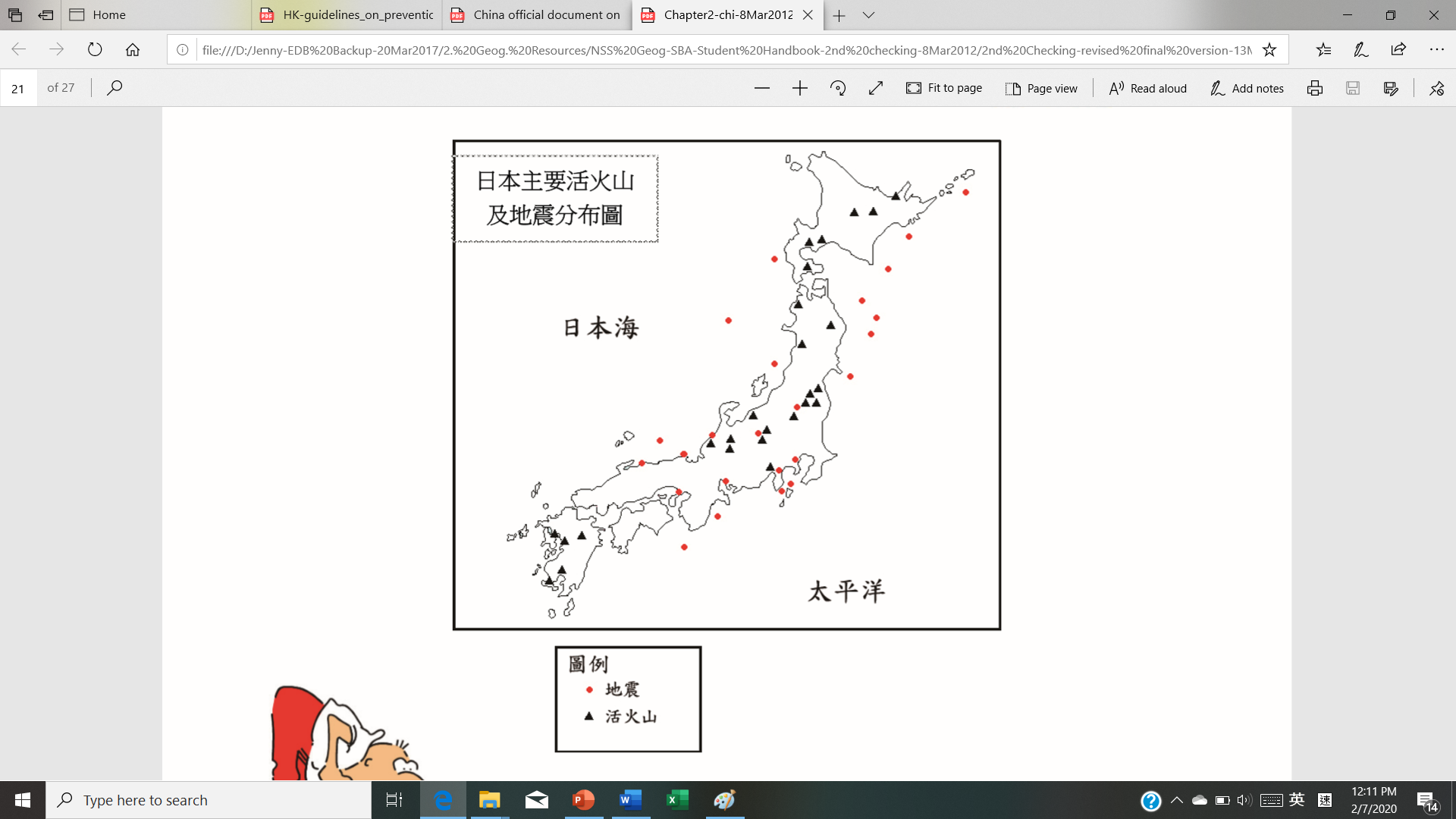 圖3  點示圖的例子
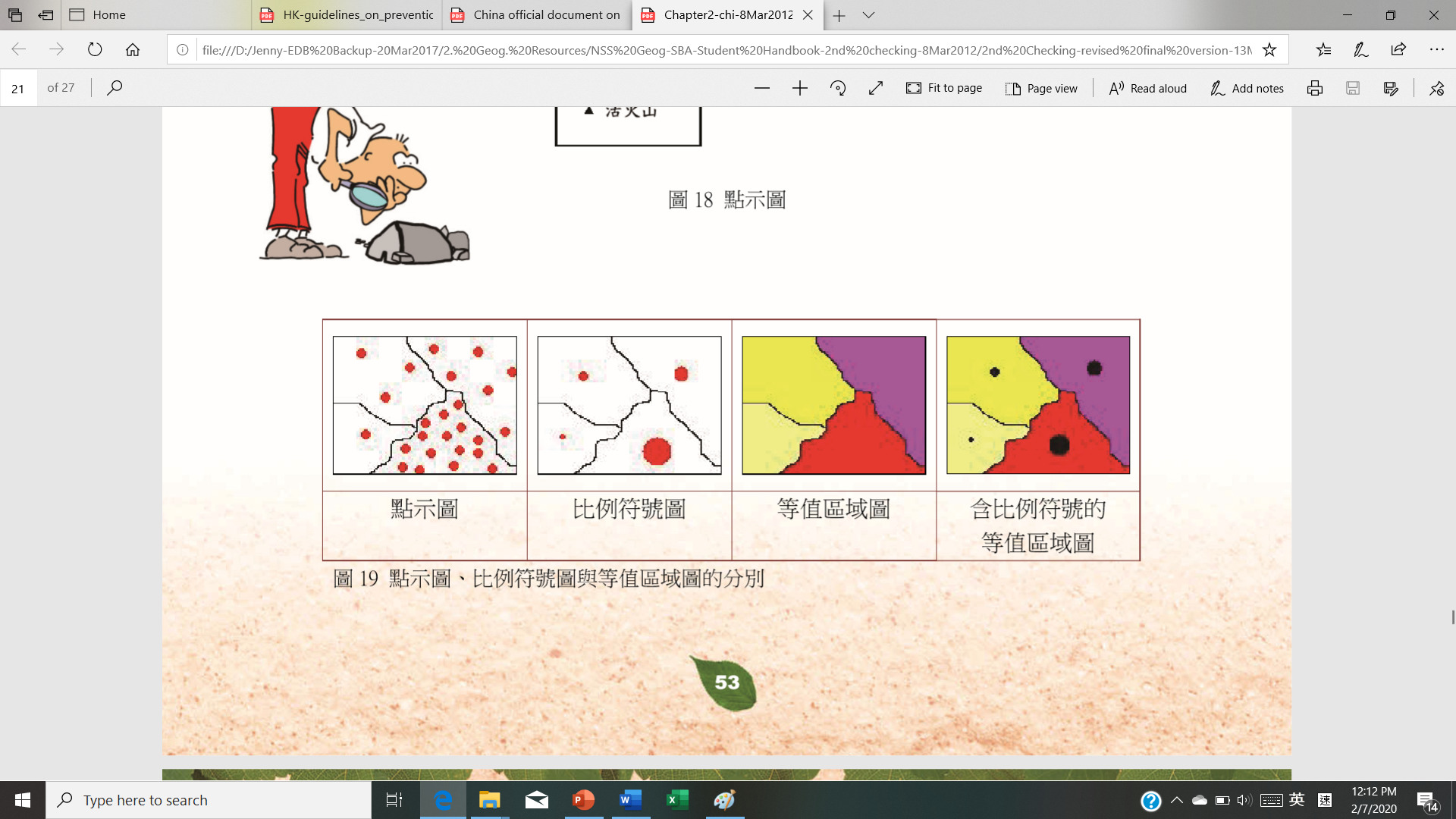 圖4  點示圖、比例符號圖與等值區域圖的分別
(2) 等值區域圖簡介：
等值區域圖是主題地圖的一種，它利用圖例所示的數值繪製陰影(或深淺顏色)區以配合主題。此類地圖適合顯示如土地利用和人口上的數據差異 （圖 5），它能更好地展現出一個隨空間變化的視覺效果。
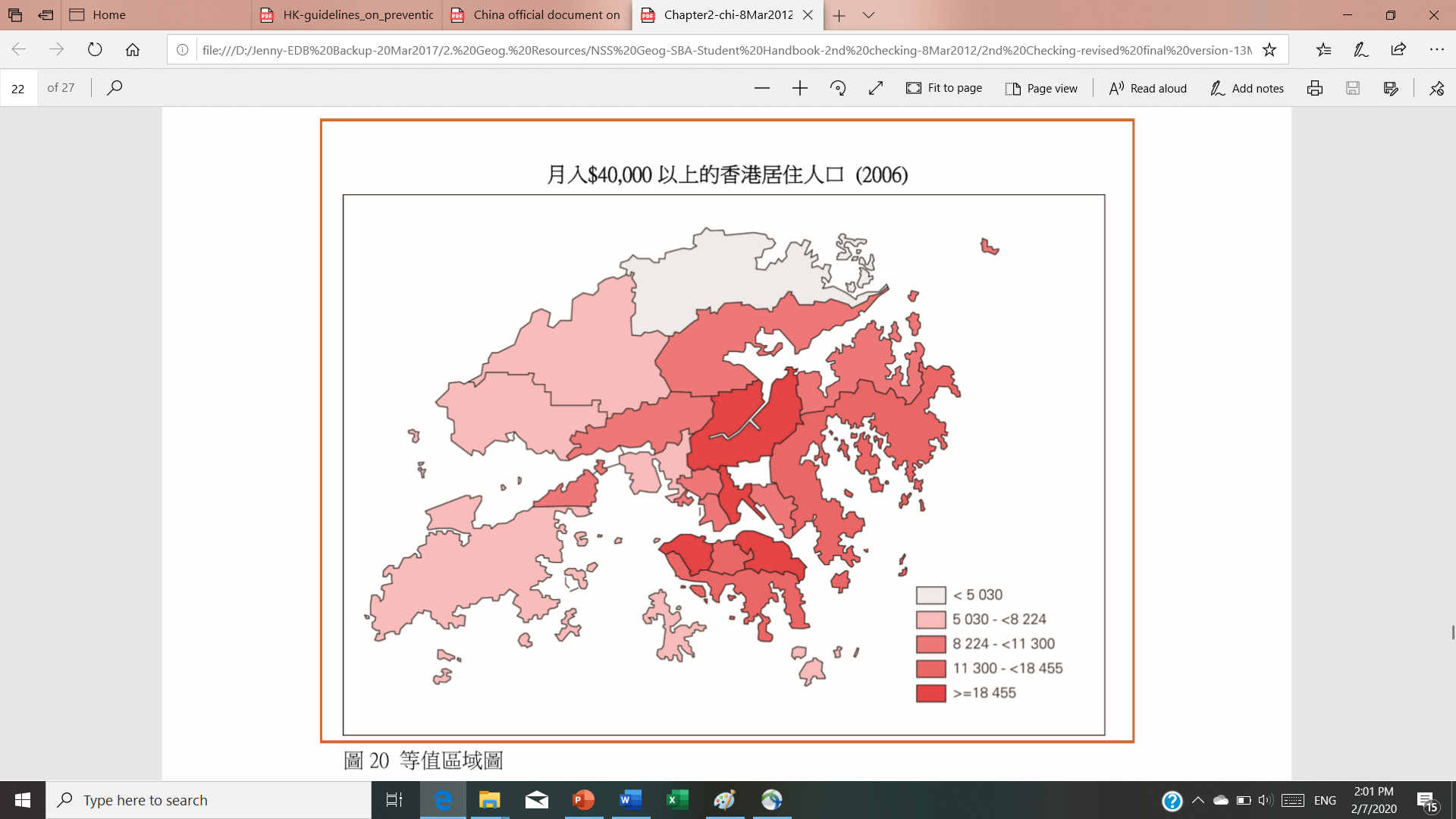 圖5  等值區域圖的例子
(3) 加插了棒形圖的地圖簡介：
棒形圖適用於顯示不同類別的數值，它有助比較不同地點所蒐集得來的數據(例如：圖 6)
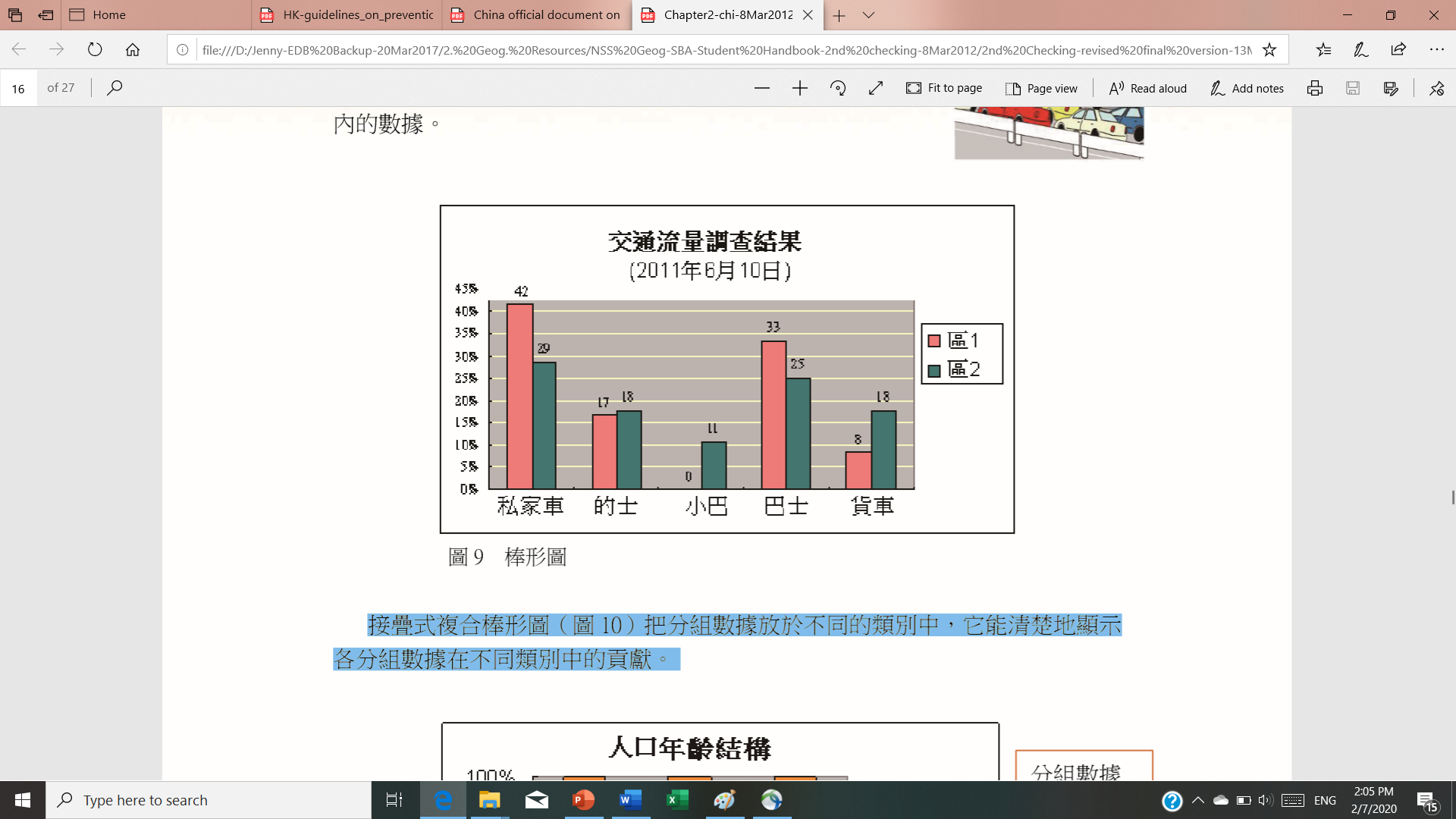 圖6  棒形圖的例子
接疊式複合棒形圖（圖 7）把分組數據放於不同的類別中，它能清楚地顯示各分組數據在不同類別中的貢獻
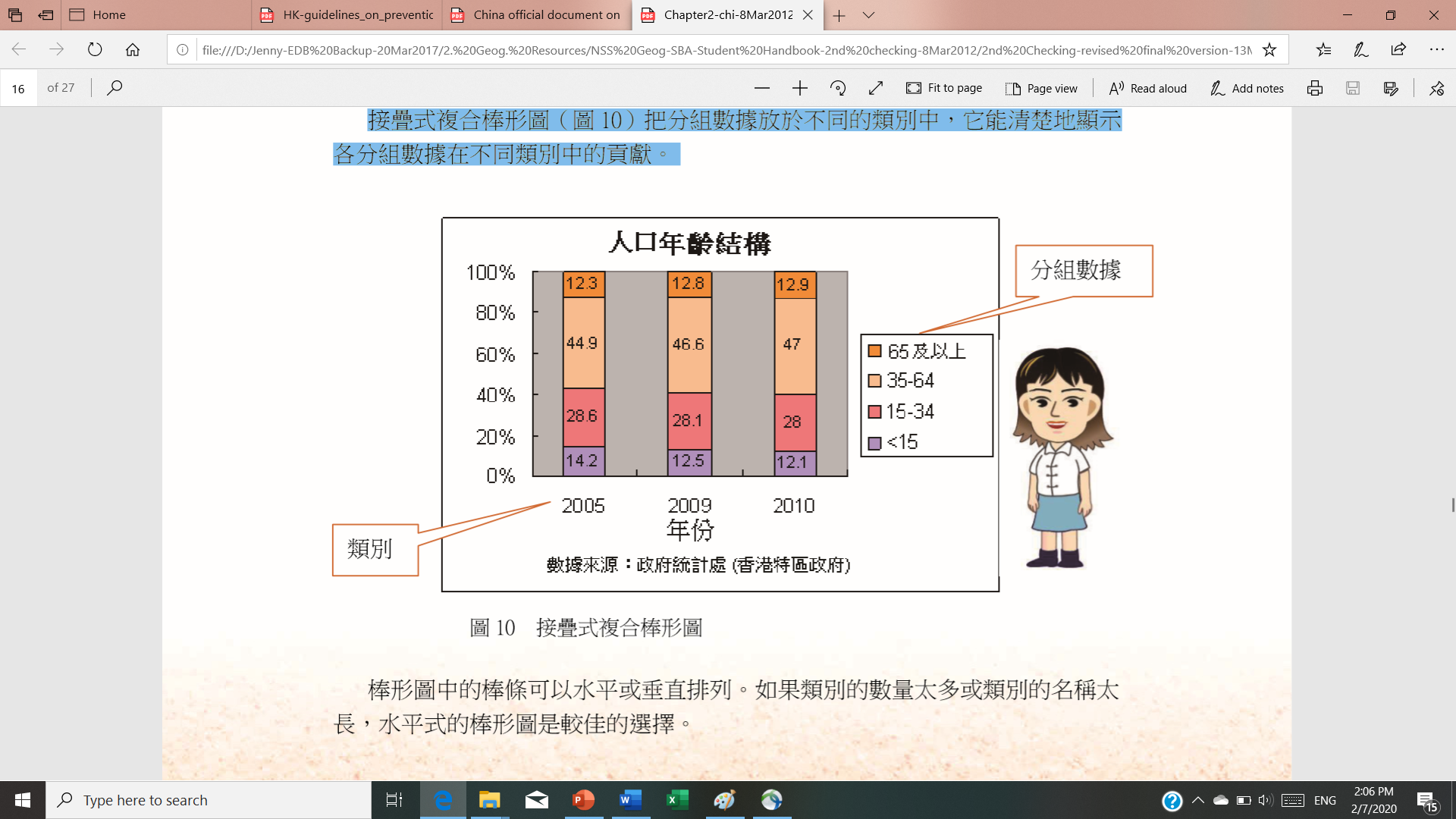 分組數據
類別
圖7  接疊式複合棒形圖的例子
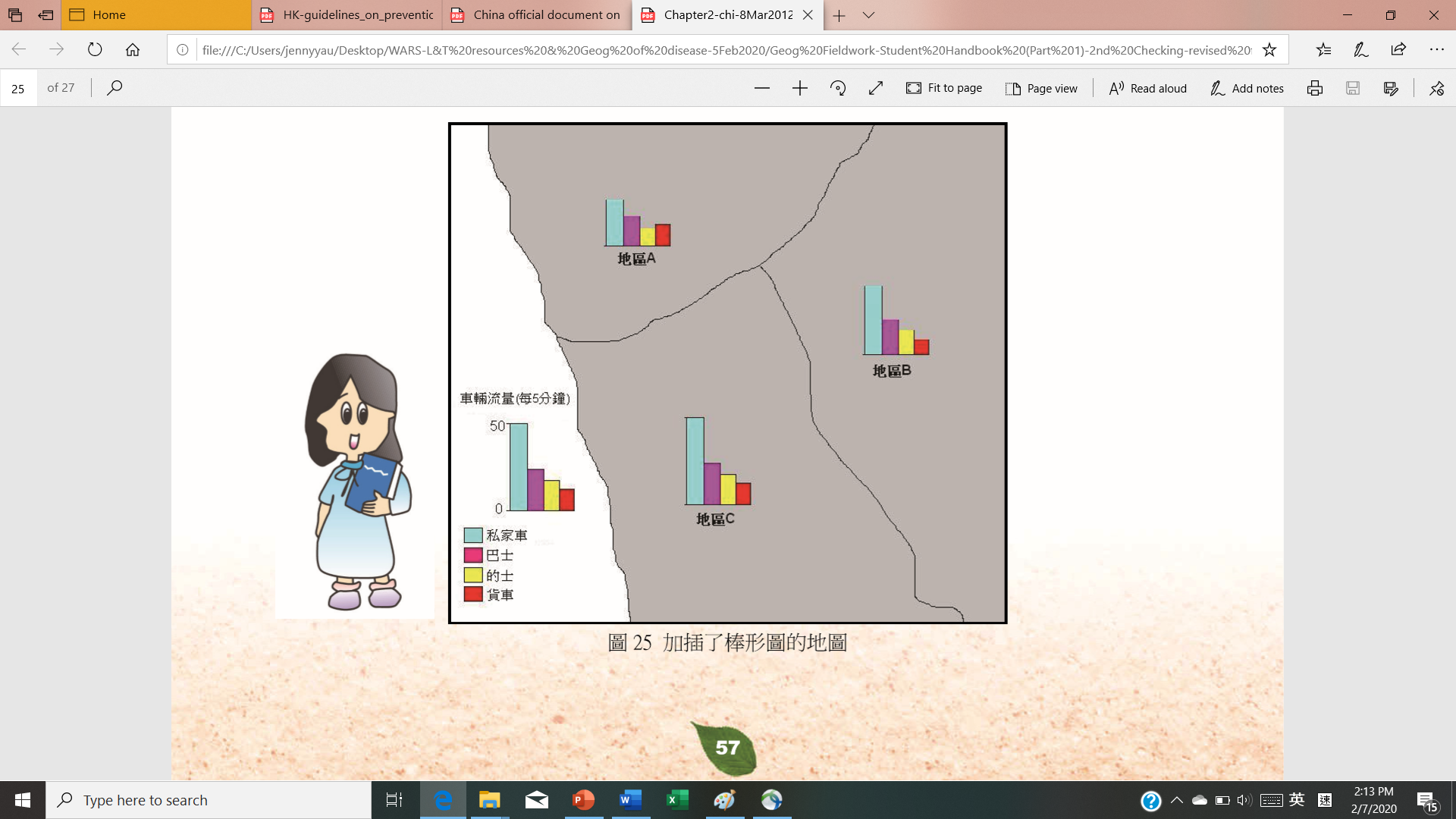 棒形圖中的棒條可以水平或垂直排列。如果類別的數量太多或類別的名稱太長，水平式的棒形圖是較佳的選擇
此外，我們更可以在地圖上加插棒形圖（圖 8），以豐富地圖上的資訊
圖8  加插了棒形圖的地圖的例子
建議可用來繪製圖表的數據來源：
中國各省市及世界各地感染的數據：
騰訊新聞-新型冠狀病毒肺炎  疫情實時追蹤 
   (數據來源：國家及各省市衛健委)
https://news.qq.com/zt2020/page/feiyan.htm
香港特別行政區政府「2019冠狀病毒病」專題
   網頁 (請參看網頁中 “有2019冠狀病毒病報告個案  
   的國家/地區” 部分)
https://www.coronavirus.gov.hk/chi/index.html

香港確診個案區位(過去14天內)的數據：
香港特別行政區政府「2019冠狀病毒病」專題
   網頁 (請參看網頁中“過去14天內曾有確診2019冠狀
  病毒病個案的大廈名單”部分)
  https://www.coronavirus.gov.hk/chi/index.html
根據以上數據 / 其他數據來源(可參考相關的學生工作紙)，教師可著其學生在以下三張不同層面的地圖展示其數據(即2020年某一天[所獲取]的數據)：
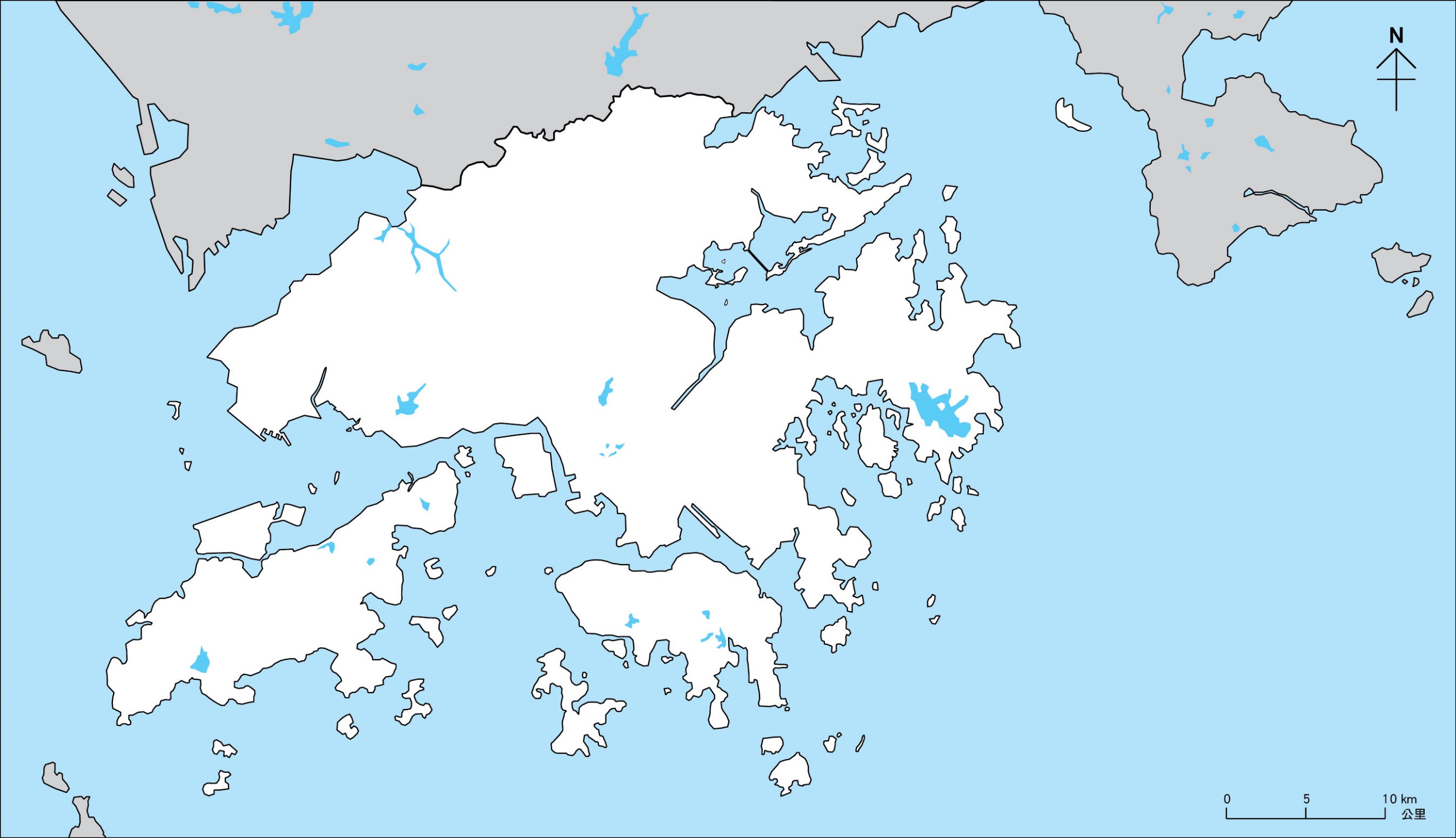 本地
層面
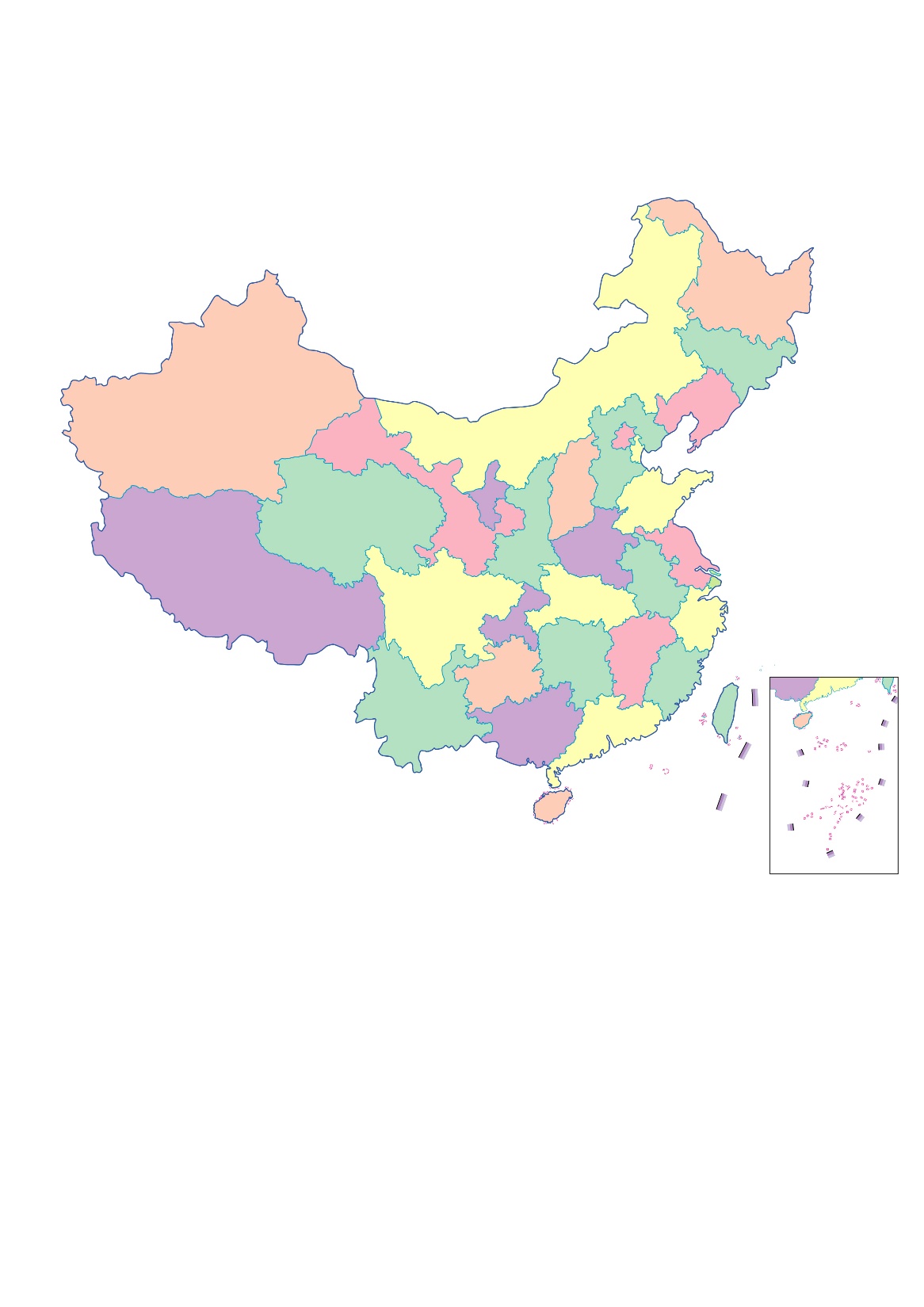 國家
層面
全球
層面
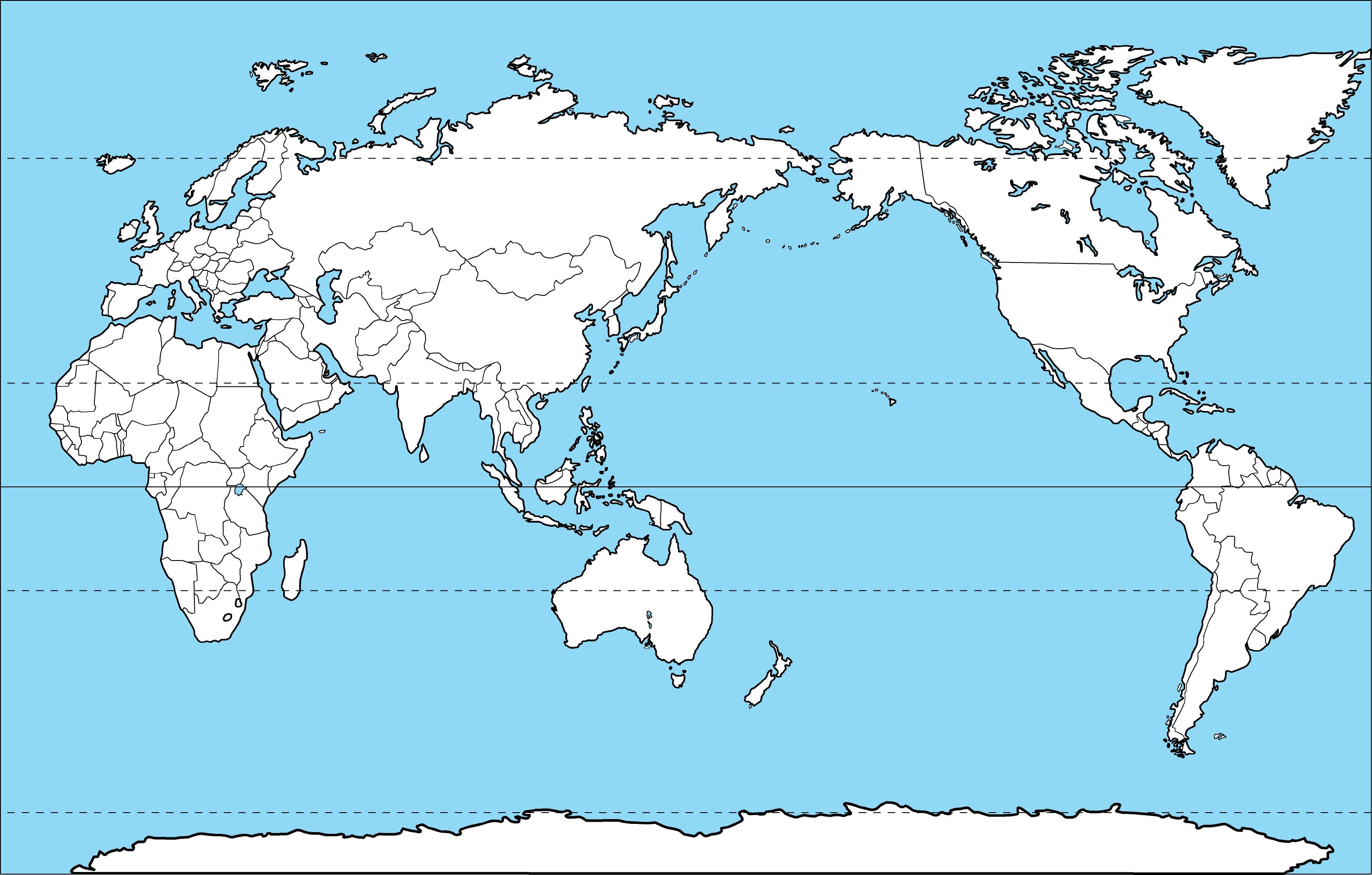 繪畫後，著同學根據圖表資料，描述全球於2020年的某一天，冠狀病毒病在爆發後的蔓延情況
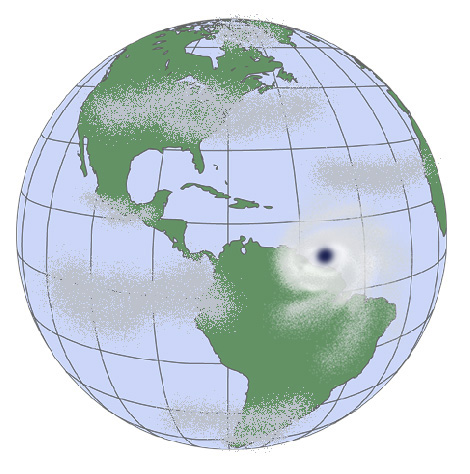 為何冠狀病毒病蔓延得這麼快？
這與中國於2020年1月中正值農曆新年前的“春運” ，以及全球化及世界各地交通運輸的緊密連繫有關嗎？

延伸問題：
隨著科技及運輸的不斷進步，運輸速度及運量定必日益提升，世界各地人們間的交流、活動及出行亦會趨向更為頻繁。你認為各地政府及不同團體在未來應如何加強合作聯繫，以應對如疫症等的相關危機？
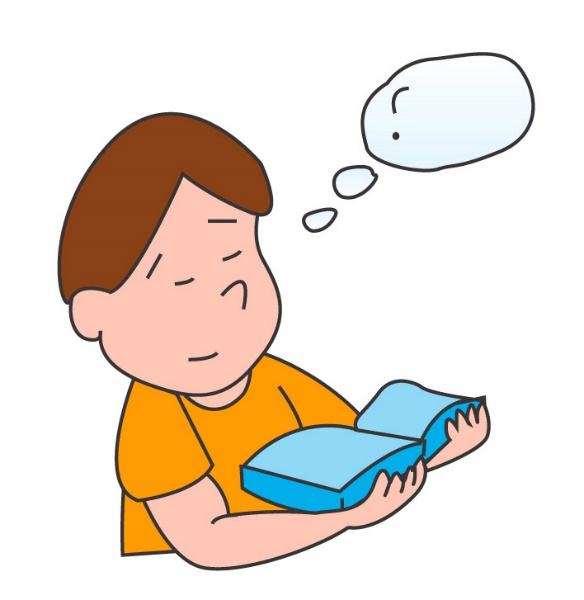 注意：
由於冠狀病毒病正在全球蔓延及疫情仍在發展中，教師應提醒學生在研習本課題時，應留意相關的數據每日都會不斷更新及變化，他們應小心分析各數據，並適時留意疫情的最新數據及發展
注意：
在分析及解釋數據時，教師應提醒學生：
世界各國或城市的人口數量、密度及分布等情況皆不盡相同，故不宜直接以各地的感染人數來判斷疫情的嚴重程度
世界各地的經濟發展、對外開放及交通連繫程度皆不同，可影響其出入境及感染人數，故解釋數據時要謹慎小心
世界各國/各地在應對冠狀病毒病的謹慎程度、態度、速度及策略等皆各異，因而令各地出現不同的感染情況，故解釋數據時必須小心留意
我們可以如何防止冠狀病毒病的蔓延及在本地傳播？
教師可讓學生自行閱讀本頁的資料
冠狀病毒病的防控可以從以下三方面著手：
控制傳染源 (即病毒感染者)
切斷傳播途徑；及
保護易受感染人群(例如老人及長期病患者)

例子包括：
病毒感染者被確診及隔離
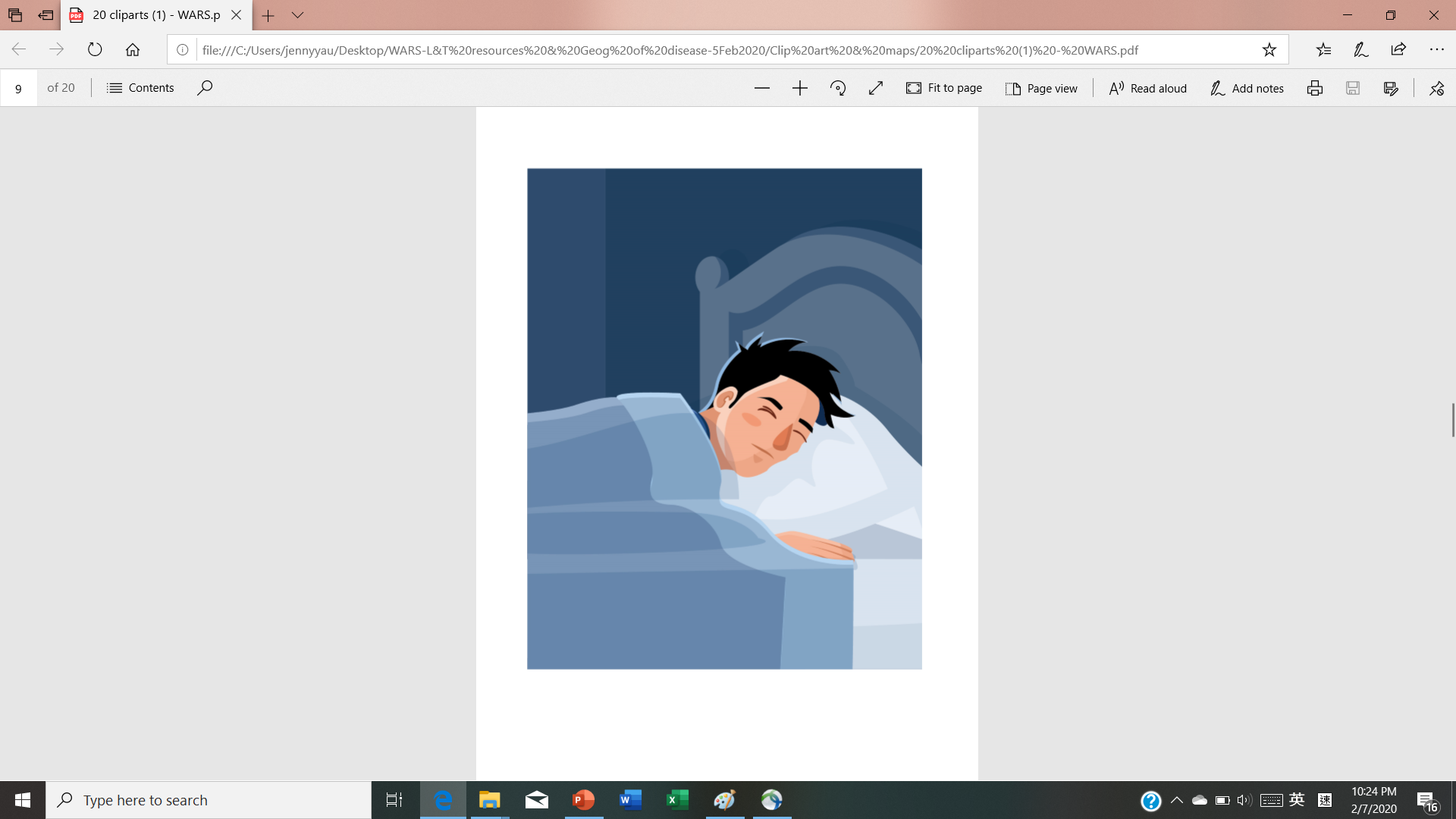 教師可讓學生自行閱讀本頁的資料
減少不必要的外出活動及聚會
出門務必戴口罩






咳嗽或打噴嚏時，用紙巾、毛巾等遮住口鼻，咳嗽或打噴嚏後洗手，避免用手觸摸眼睛、鼻或口
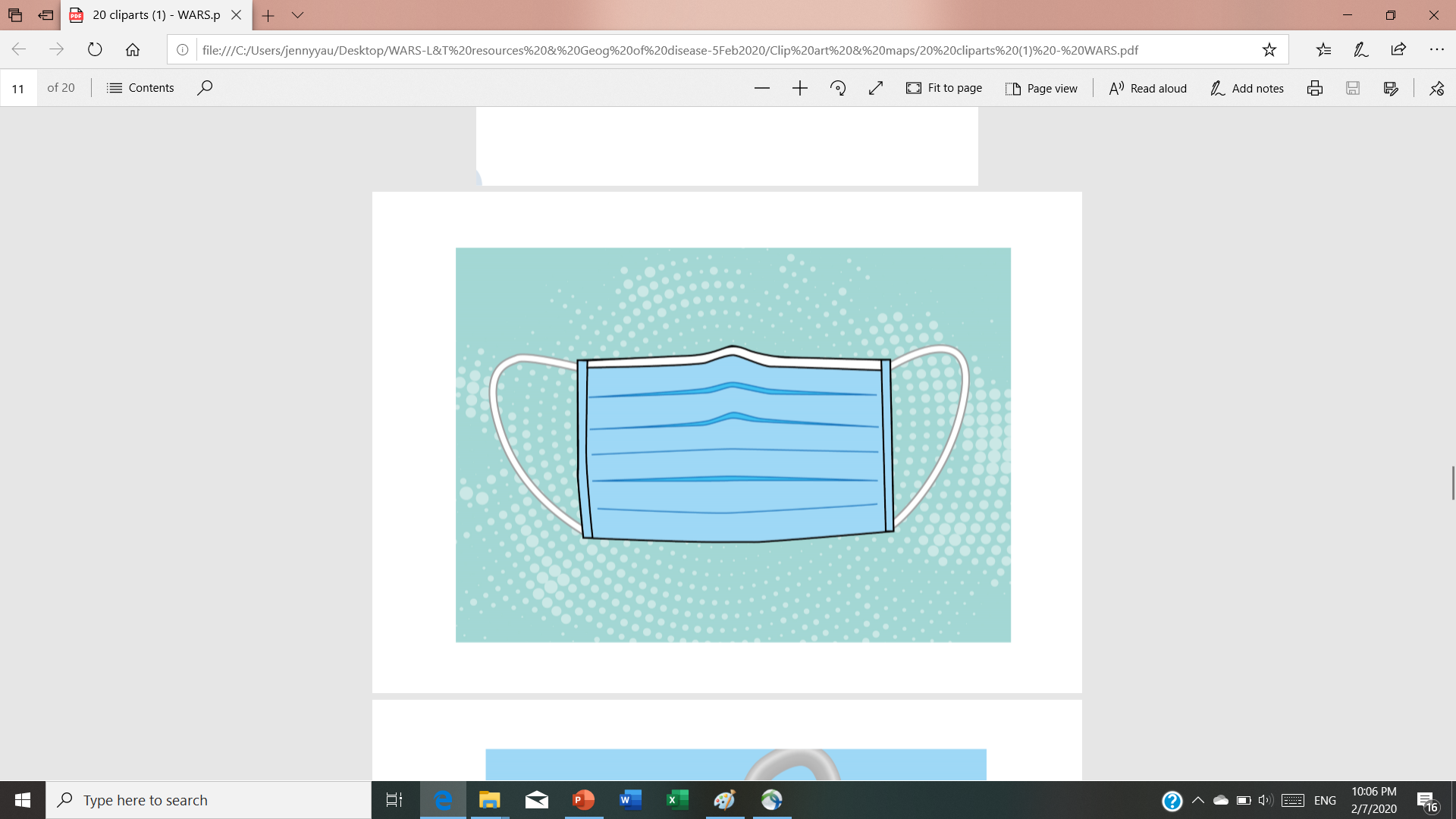 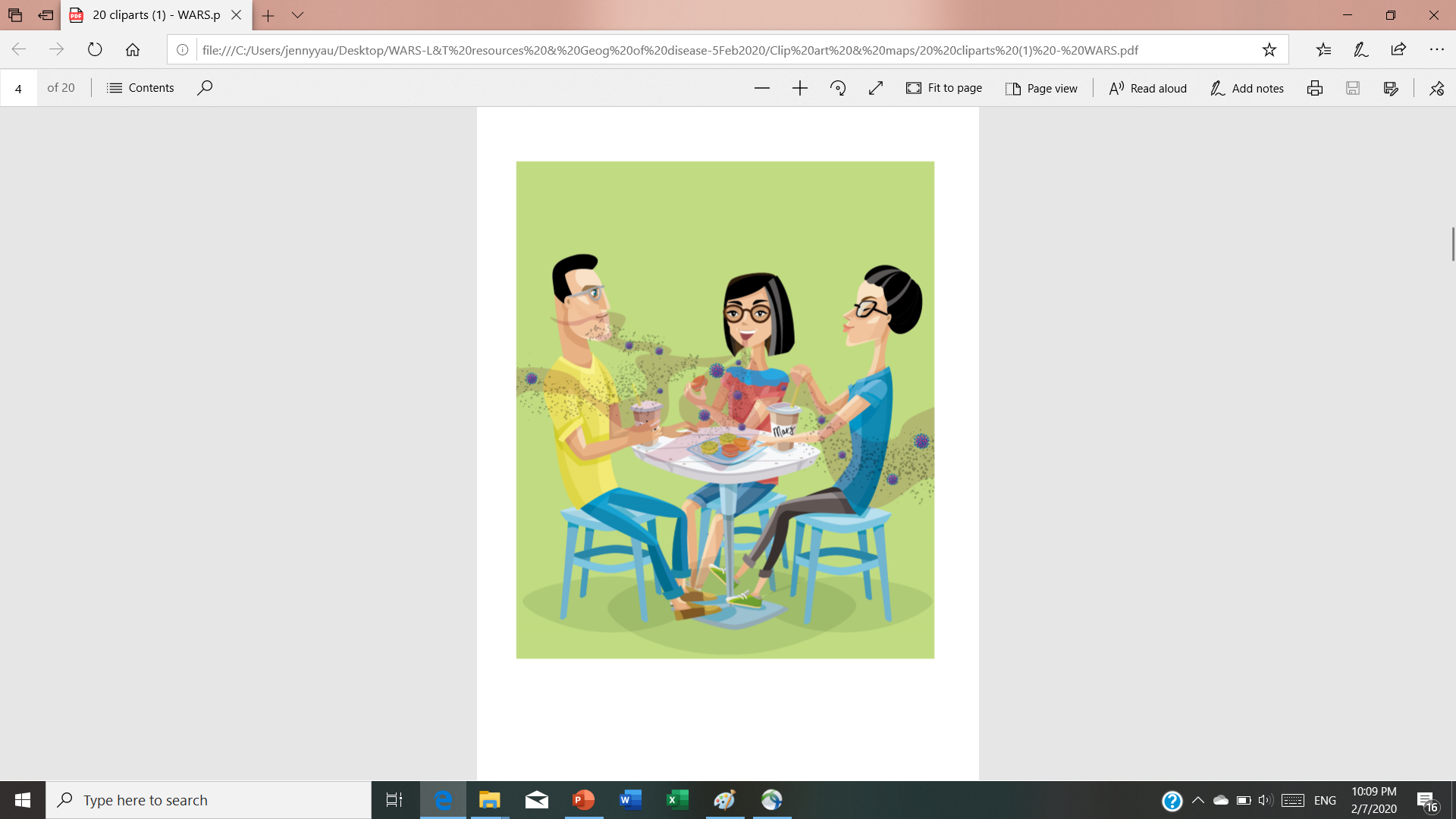 教師可讓學生自行閱讀本頁的資料
多開窗通風，勤洗手，注意個人衛生
減少或限制一地市民的出行次數 / 對外交通連繫 / 出入境自由度
減少公共交通工具的班次
學校停課
上班人士留在家中工作
如果出現了發燒、咳嗽、呼吸急促等呼吸道症狀時，及時就醫
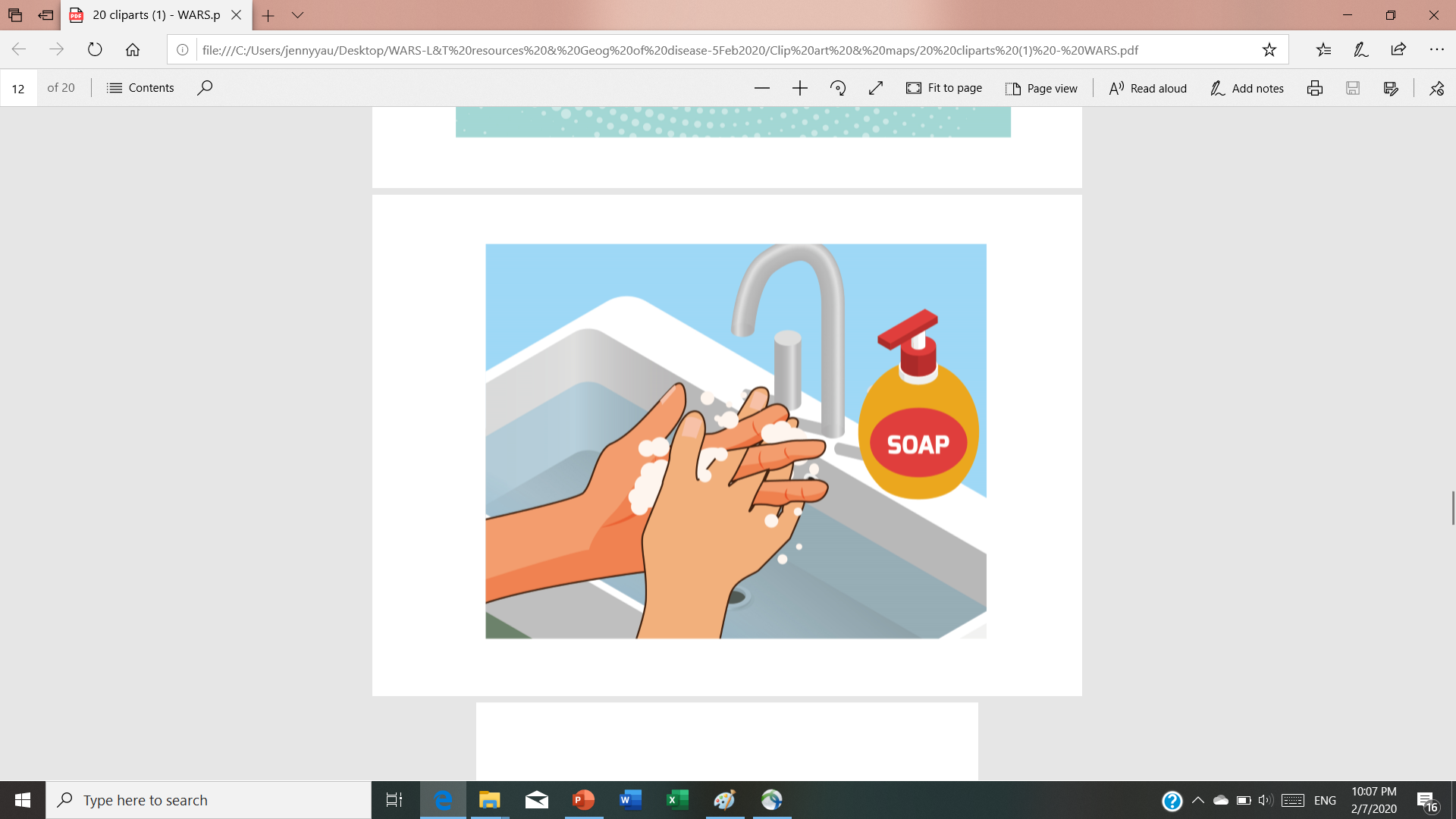 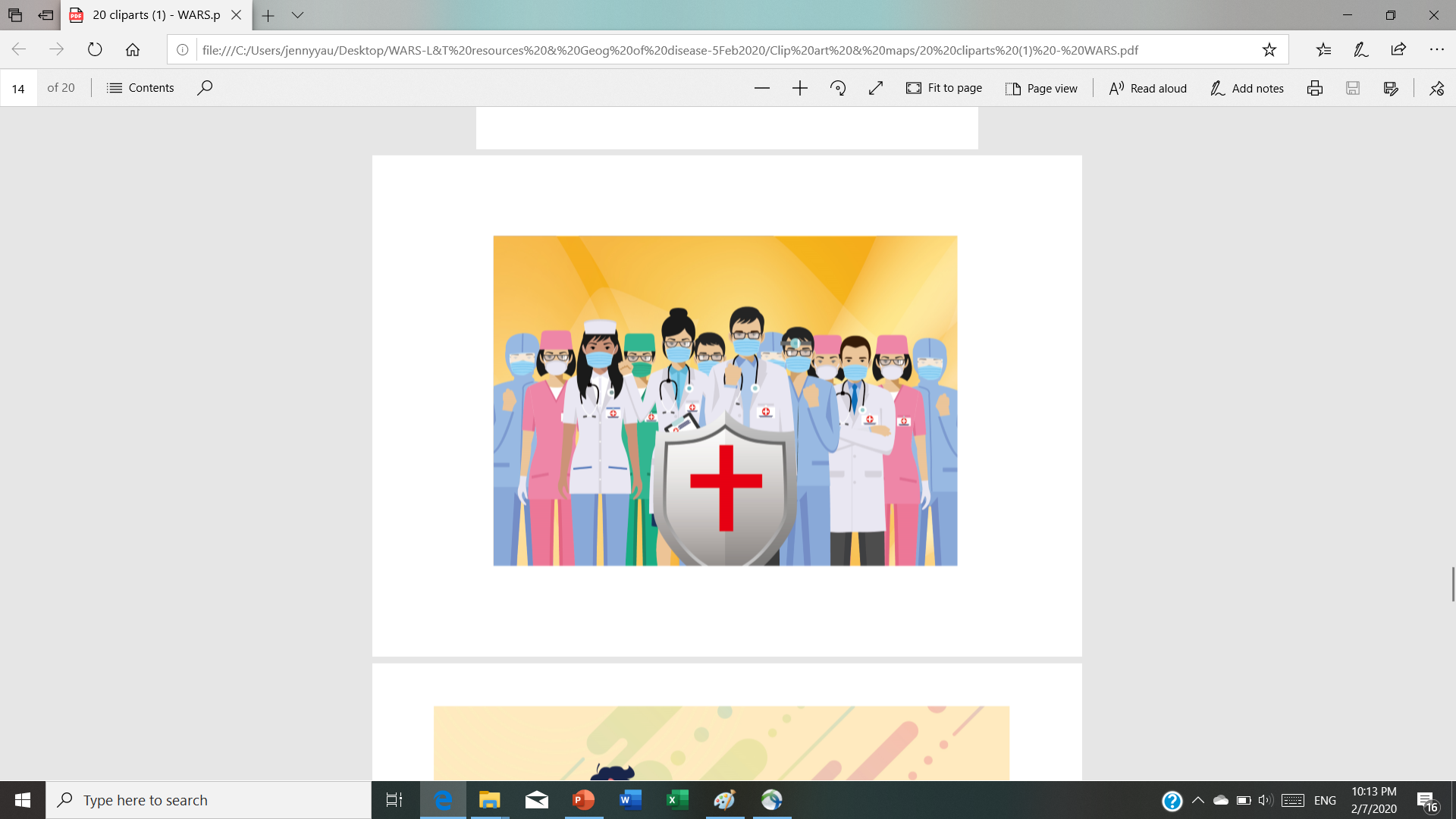 教師可讓學生自行閱讀本頁的資料
不要接觸或食用野生動物
鼓勵學生把以上各項防止疫症蔓延的措施，分成
控制傳染源及
切斷傳播途徑
兩類
還有其他可行的措施嗎？我們可如何保護易受感染的人群？
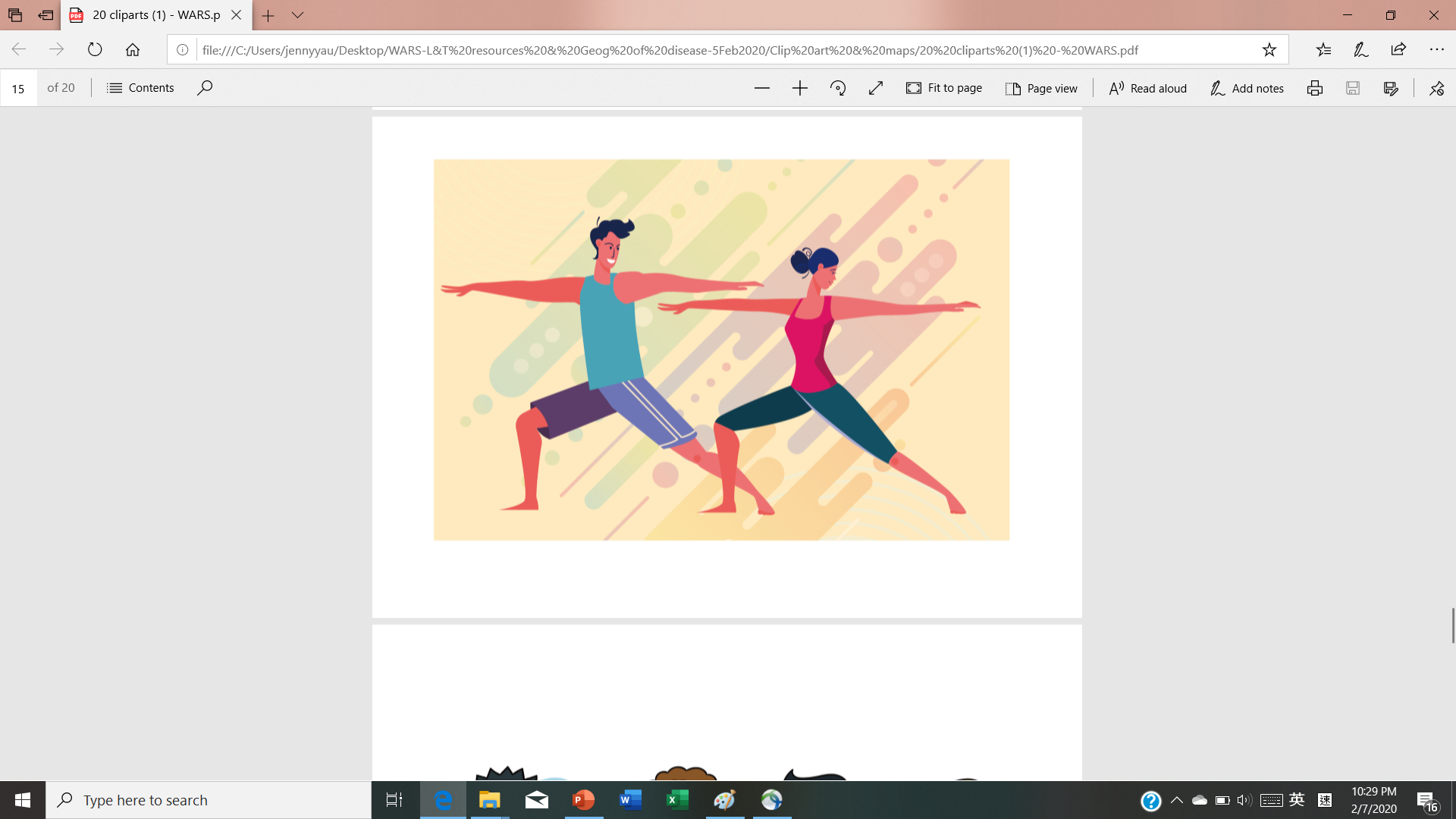 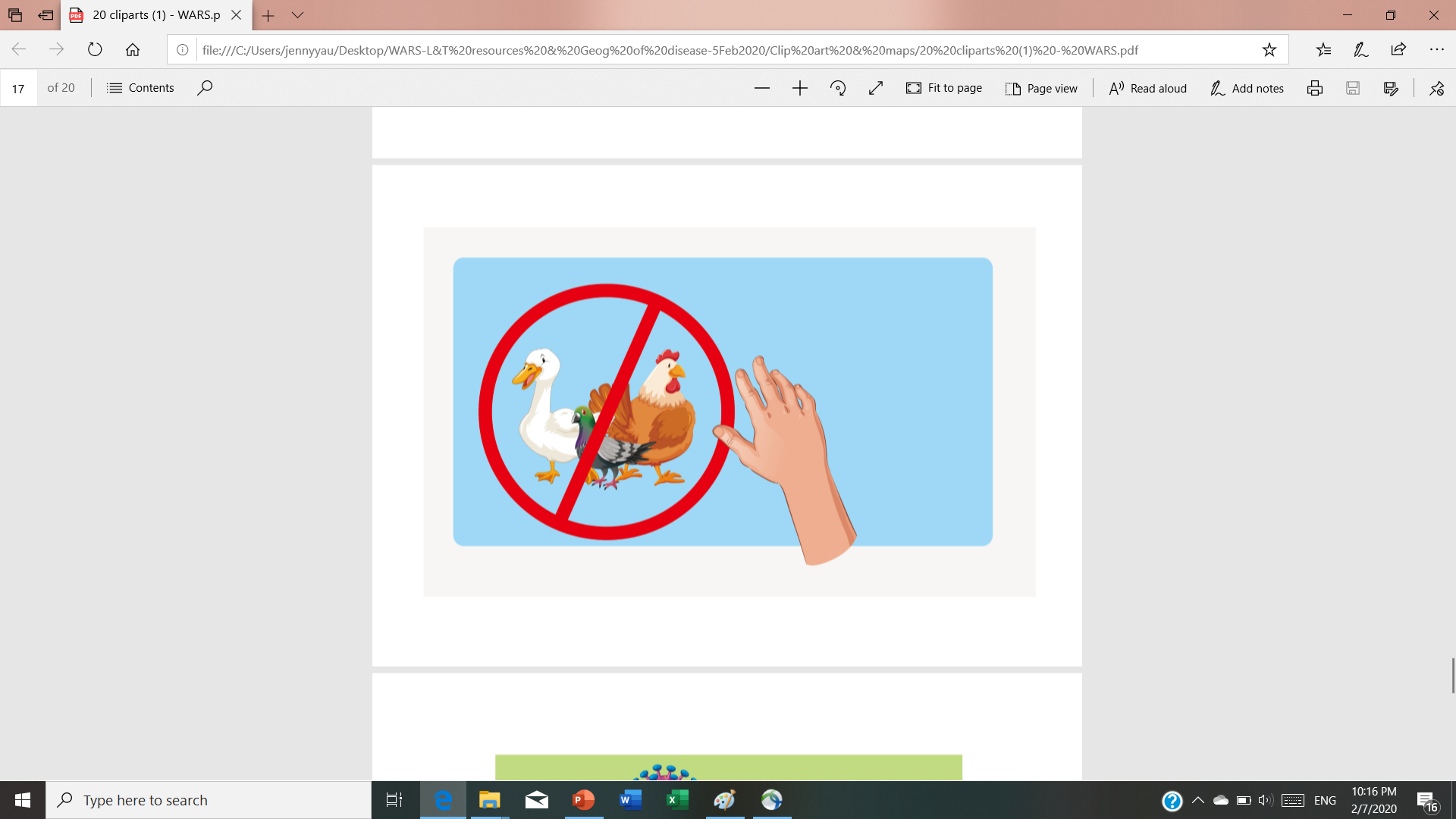 為何我們應該關注受冠狀病毒病感染及影響的民眾？我們可以怎樣幫助他們？
通過閱讀學生工作紙的閱讀材料及回答相關的問題，更可培養學生從閱讀中學習的習慣
這部分的重點是培養學生正確的價值觀及態度
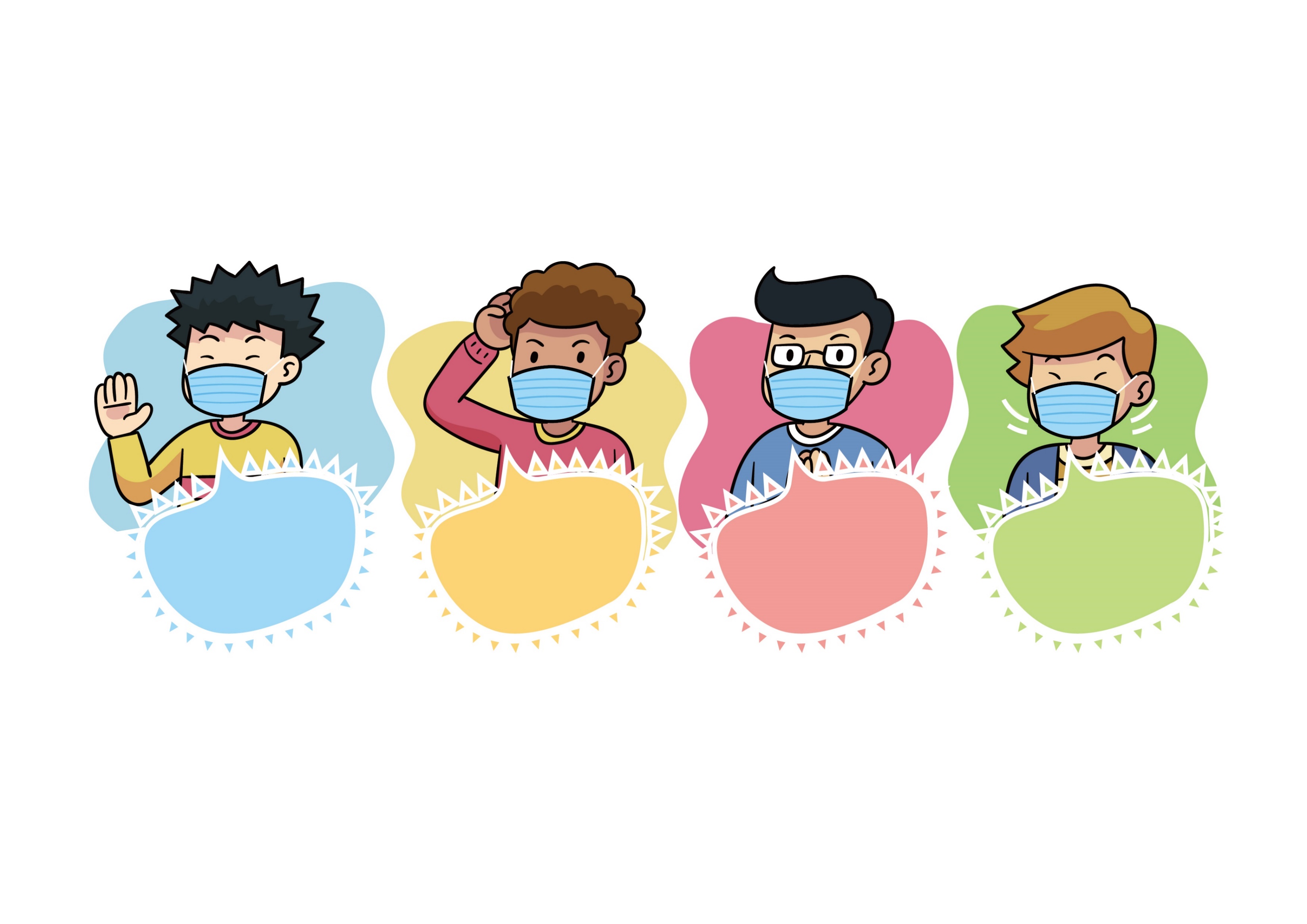 教師應鼓勵學生… …
關注及關懷世界上受冠狀病毒病感染及影響的人們，以期同心抗疫
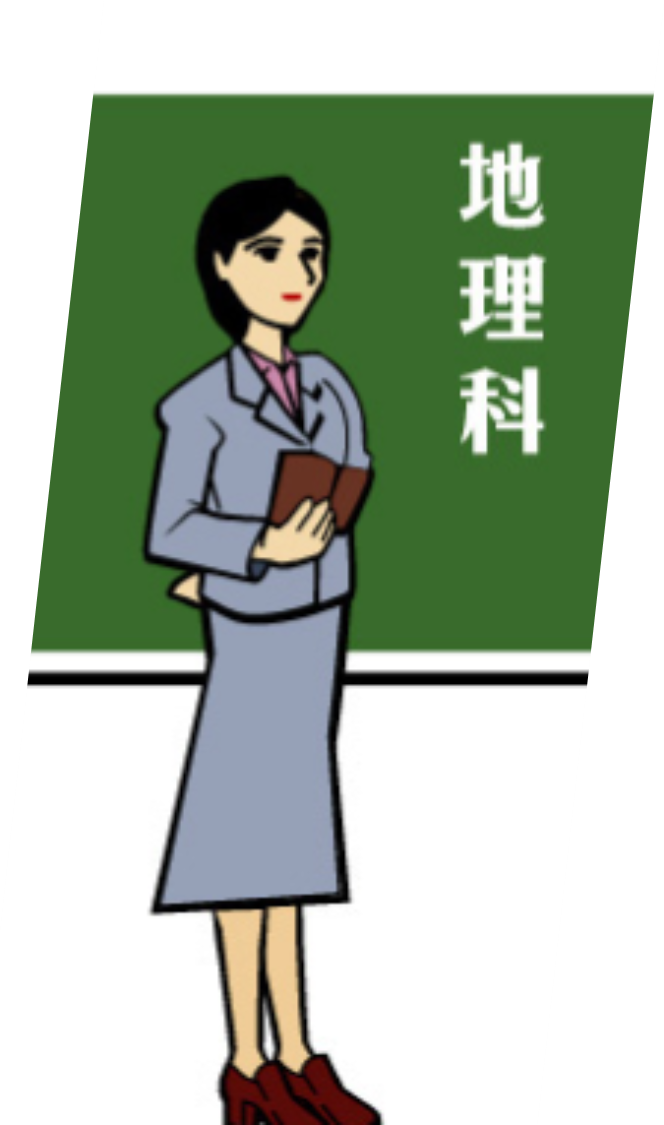 以正面積極的態度及行動面對及應對是次的疫情，不應過度恐慌
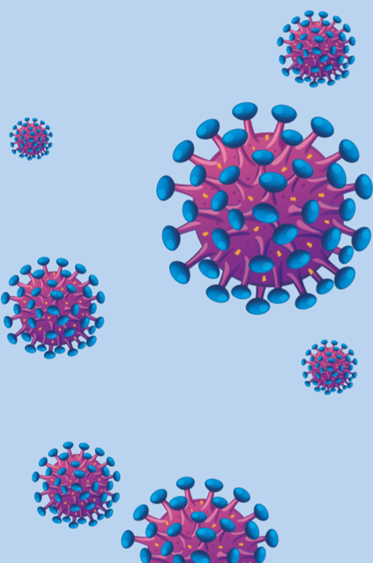 <補充資料 -><傳染病是甚麼？>
根據香港衛生署衛生防護中心的資料，傳染病是指一些可以傳播而使人受感染的疾病，它們可以從一個人或其他物種，經過各種途徑傳染給另一個人或物種。此類疾病是由於病原體侵入人體或產生毒素所致，並對正常細胞及其功能造成破壞，嚴重時甚至引致死亡
教師可讓學生自行閱讀本頁的資料
教師可讓學生自行閱讀本頁的資料
傳染病的傳播，除病原體外，還有三個主要因素，即是傳染源、傳播途徑和宿主，組成所謂的 “傳染鏈” 
病原體為可引致感染的微生物，如細菌、病毒、真菌（黴菌）及寄生蟲
傳染源是指任何病原體可賴以生存、寄居和繁殖的環境。包括人類（如病人、帶菌者和隱性感染病者）、禽畜、昆蟲和泥土。病原體通常必須倚靠傳染源作為基地，伺機感染人類
教師可讓學生自行閱讀本頁的資料
傳播途徑是指病原體由一處移動或被帶到另一處的傳播方式
宿主是指易受感染者。有些人較容易受傳染病感染而成為宿主，例如：幼兒、老年人及長期病患者因身體抵抗力不足，故較容易受到感染
教師可讓學生自行閱讀本頁的資料
一般而言，各種傳染病的傳播途徑可大約分為以下幾類：
空氣傳播
飛沫傳播 
食物及/或水傳播
接觸傳播
母體/先天傳染
血液/體液傳播
病媒傳播
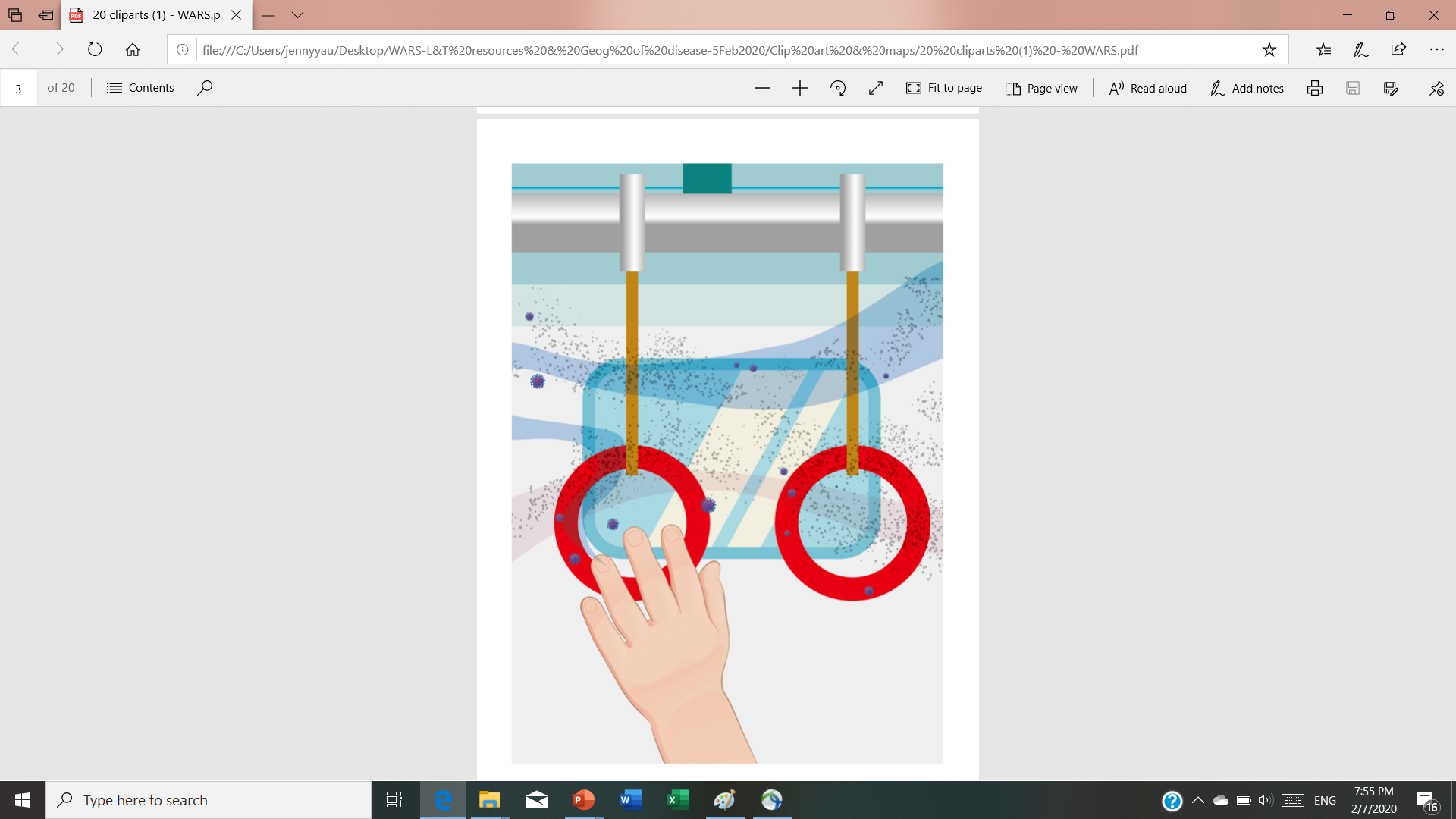 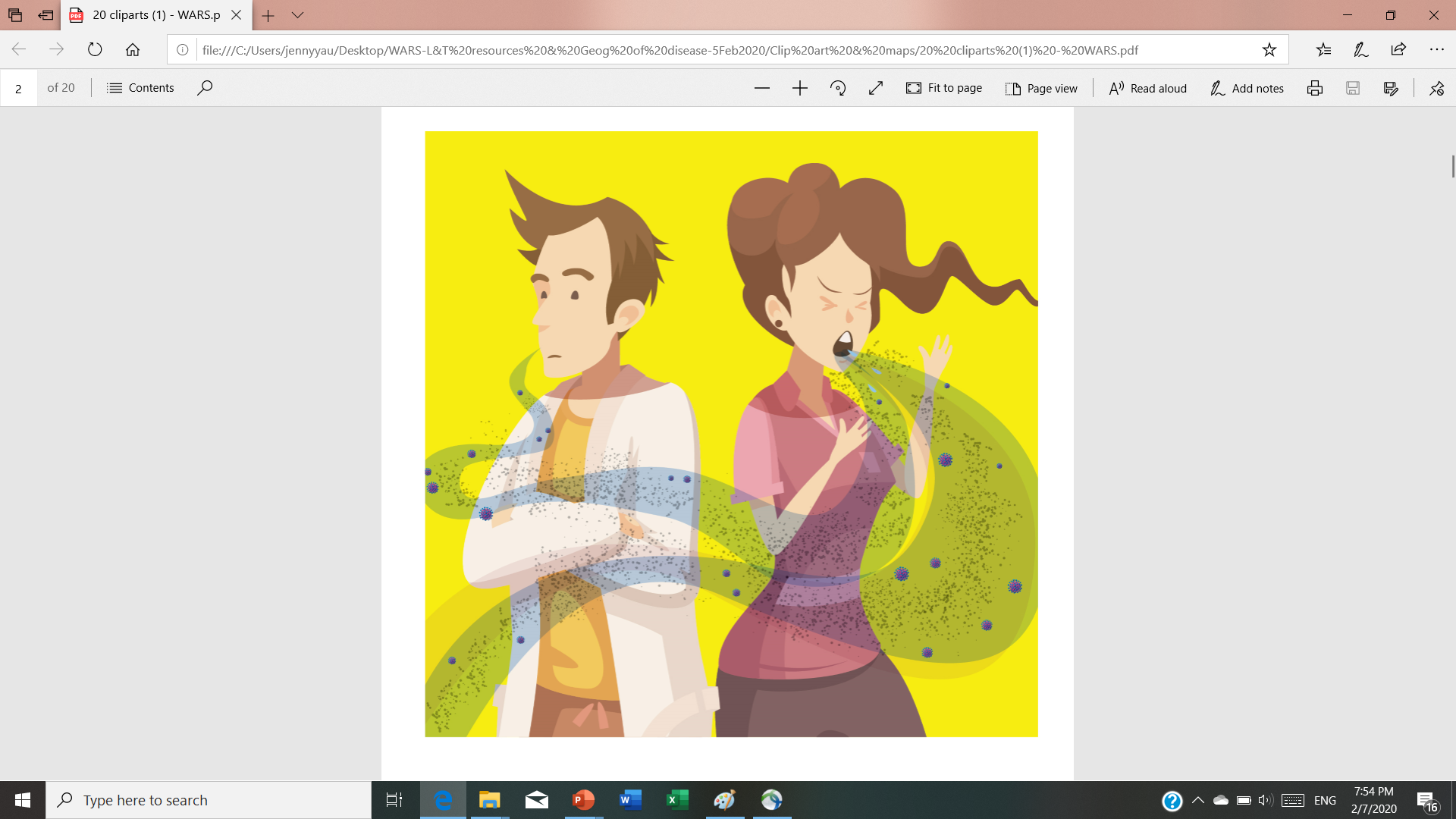 教師可讓學生自行閱讀本頁的資料
傳染病通常可藉著直接接觸已感染之個體、或是其體液、排泄物及/或被其所污染的物體而受到感染。此外，傳染病亦可透過水、食物、空氣或其他載體（vector）而散布及蔓延 
根據香港衛生署衛生防護中心的網頁(https://www.chp.gov.hk/tc/healthtopics/24/index.html)顯示，傳染病的種類繁多，單在該網頁中，就羅列了七十多種傳染病，例如：愛滋病、季節性流行性感冒及霍亂等
教師可讓學生自行閱讀本頁的資料
由於不同的傳染病的生物性致病原在人體外可存活的時間不一，其存在於人體內的位置及活動方式皆有所不同，這些因素都影響了每種傳染病的傳染及散播過程皆不盡相同
每一種傳染病的病原為了生存和繁衍，通常都有其特定的傳播方式，例如某些細菌或病毒可透過呼吸路徑，引起宿主咳嗽及/或打噴嚏等症狀，藉此重回空氣以等待下一個宿主將其吸入
此外，有部分微生物則通過引起消化系統異常(如腹瀉及/或嘔吐)，隨著排泄物散布於各處
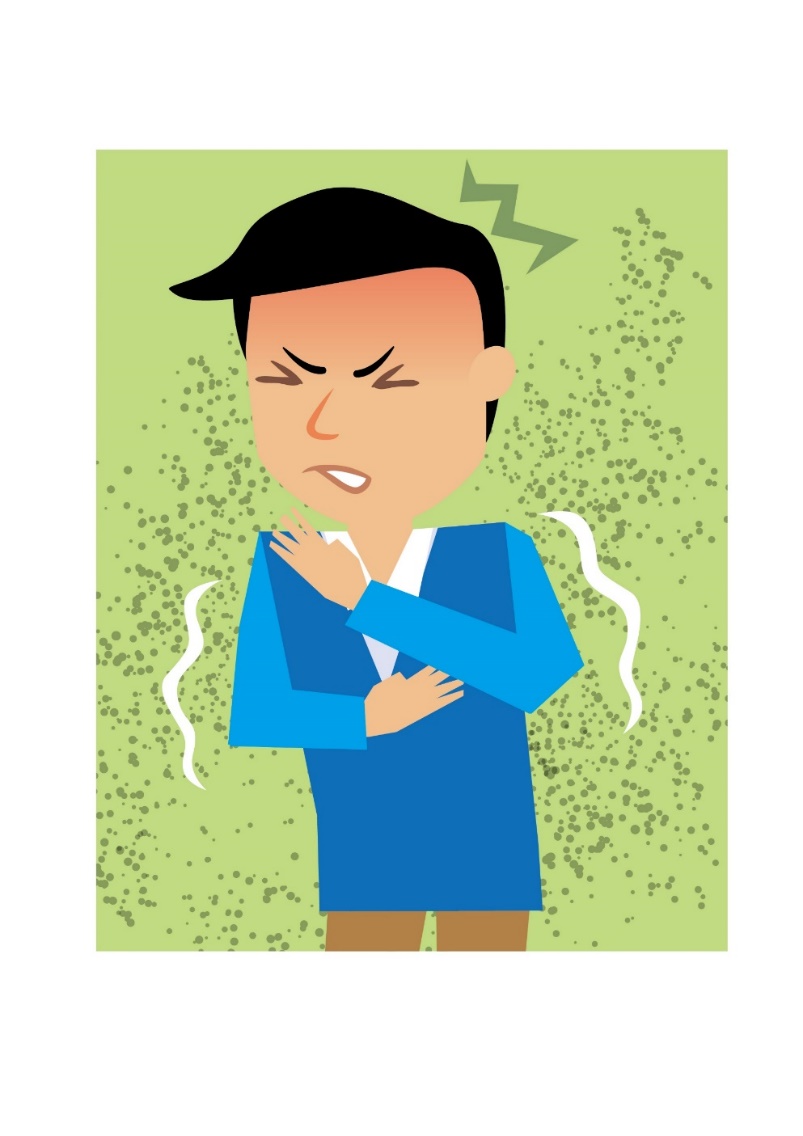 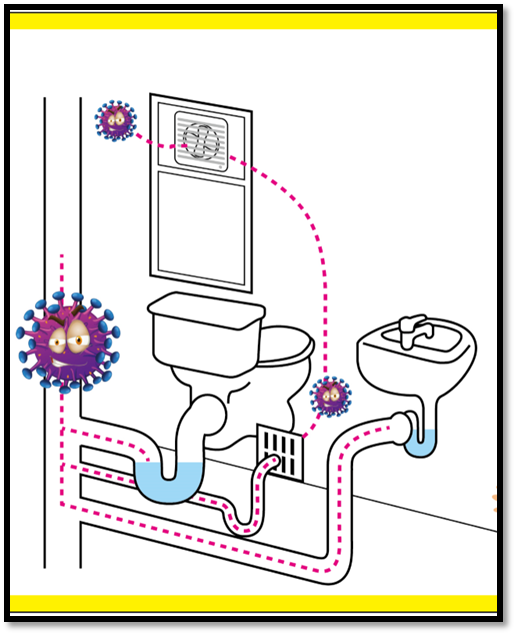 教師可讓學生自行閱讀本頁的資料
冠狀病毒病就是傳染病的一個例子：
至目前(2020年3月)，世界各地的專家暫未完全掌握冠狀病毒病的傳染來源、傳播途徑及擴散程度

傳染源：根據中國科學院的資料，多種證據顯示是次冠狀病毒病的傳染源極有可能是來自野生動物
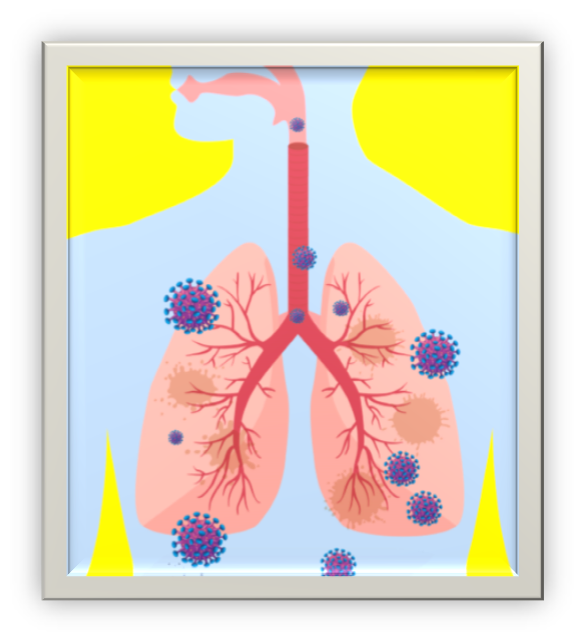 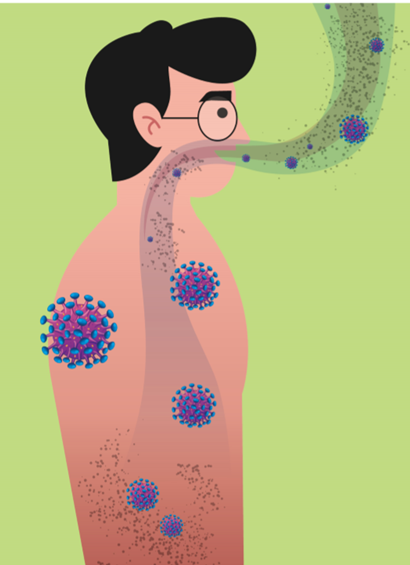 至於冠狀病毒病的傳播途徑：主要是經呼吸道飛沫傳播，也可以是接觸傳播及空氣傳播(氣溶膠)
教師可讓學生自行閱讀本頁的資料